NXP Semiconductors
for students
FAI UTB Zlin – Graduate’s Workshop
60+ yearhistory of experience and expertise

9,500patent families
34,000+ talented team

~12,000 R&D members
Corporate Overview
A position of strength to better serve our 26,000+ customers
Present in 30+ countries

$13.28Bannual revenue1
NXP Semiconductors N.V. (NXP) is a public Dutch company with headquarters in Eindhoven, Netherlands, and locations throughout the globe. 
NXP has over 34,500 dedicated team members united by a passion to build solutions—not just products—that enhance the capabilities of people, organizations and society at large.
1 Posted revenue for 2022 – Please refer to the Financial Information page of the Investor Relations section of our website at www.nxp.com/investor for additional information
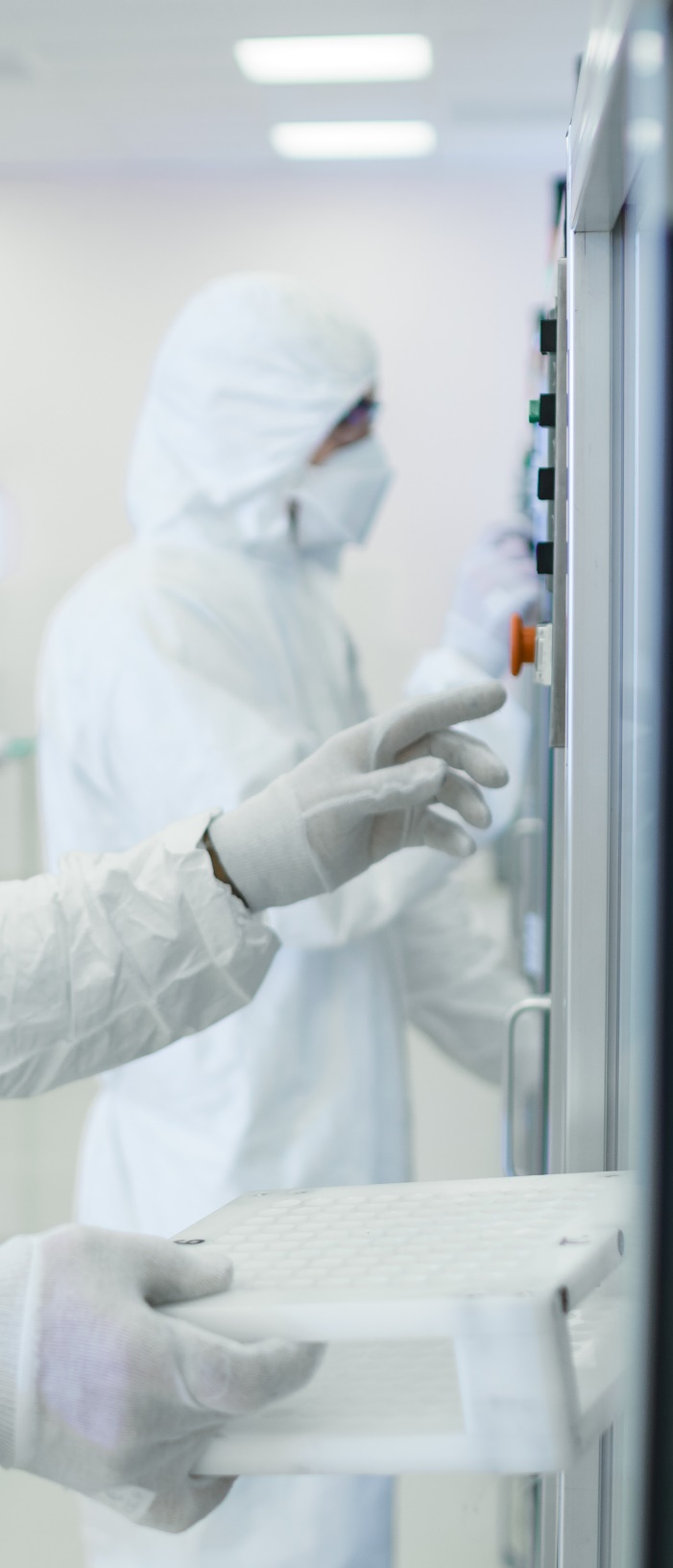 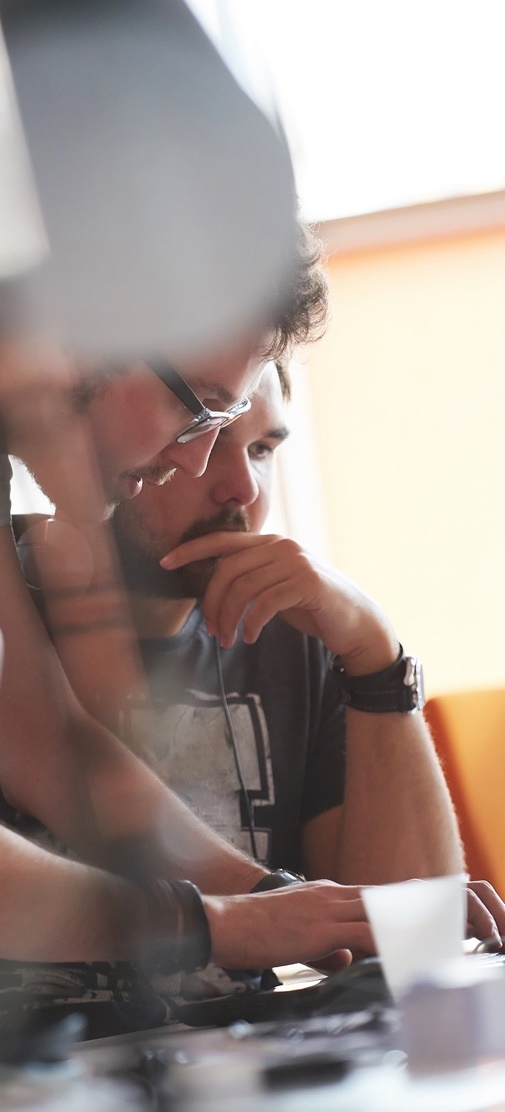 NXP CZECH REPUBLIC AT A GLANCE
30
Years History in the Czech republic
4
Locations
Ostrava, Roznov p.R., Brno, Zlin
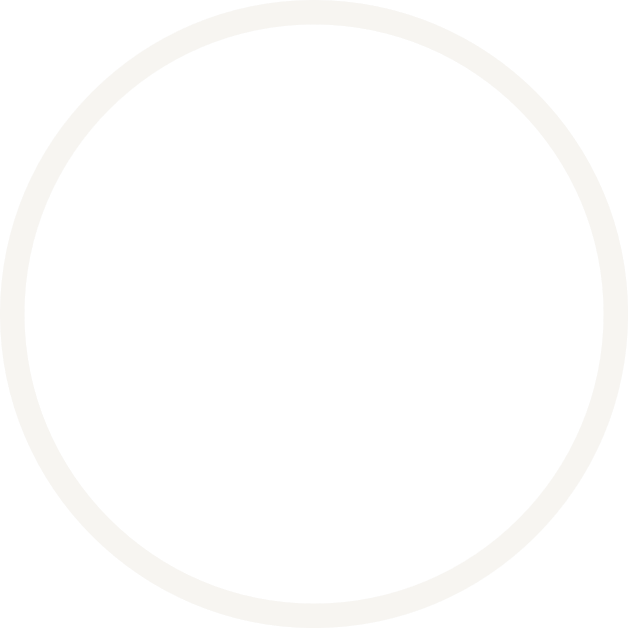 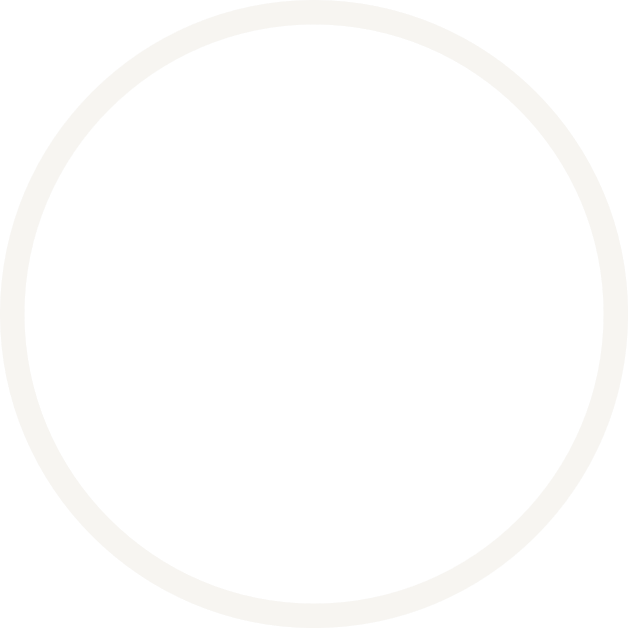 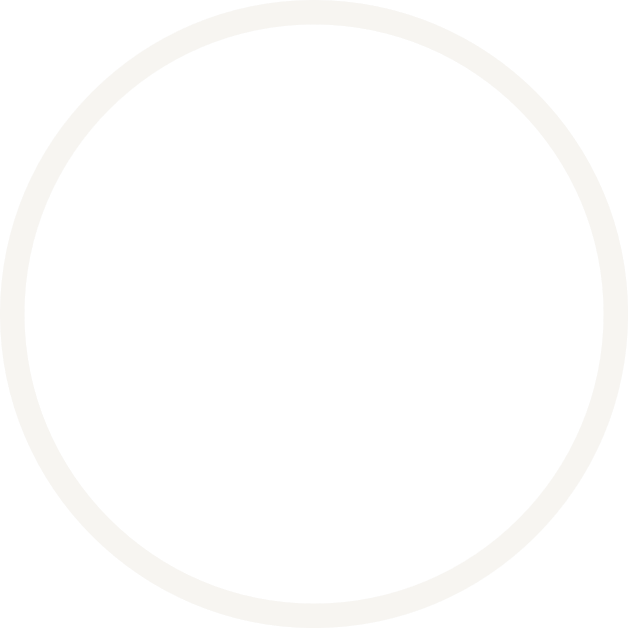 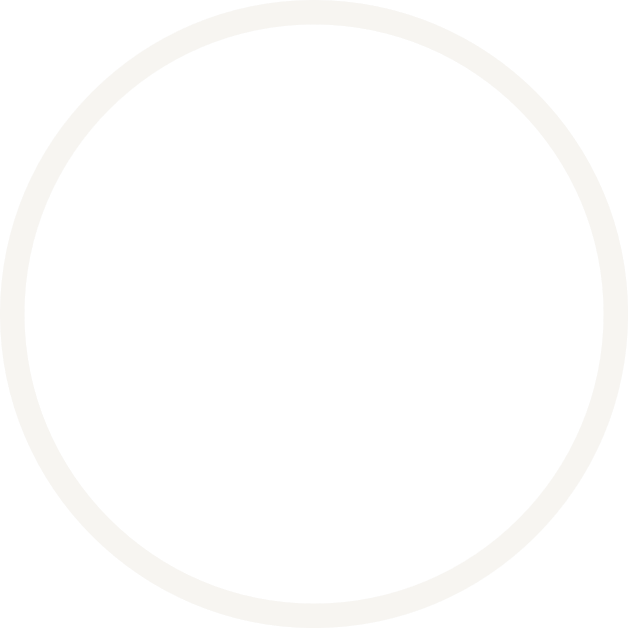 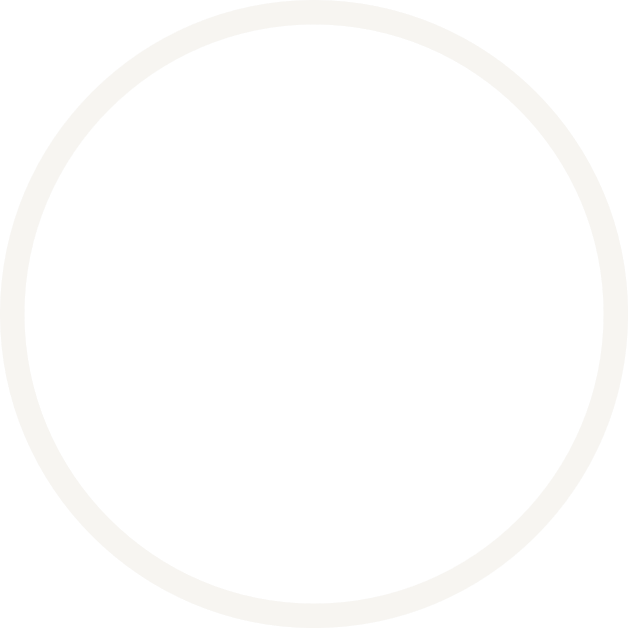 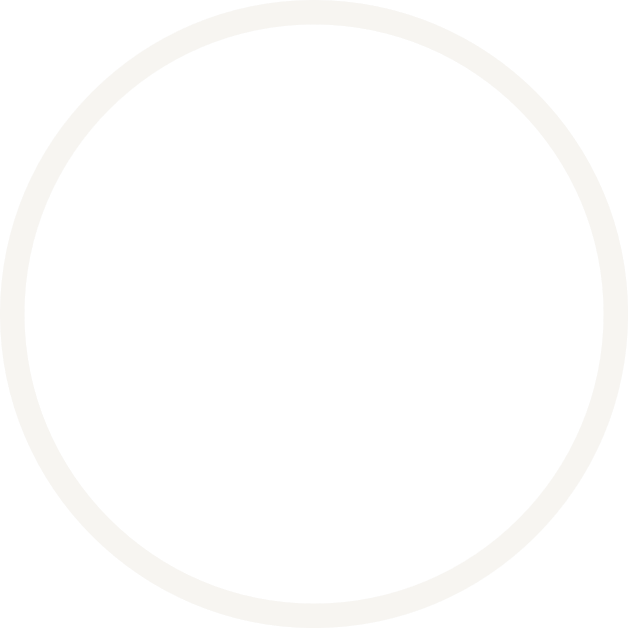 500
Employees
30+
R&D Teams
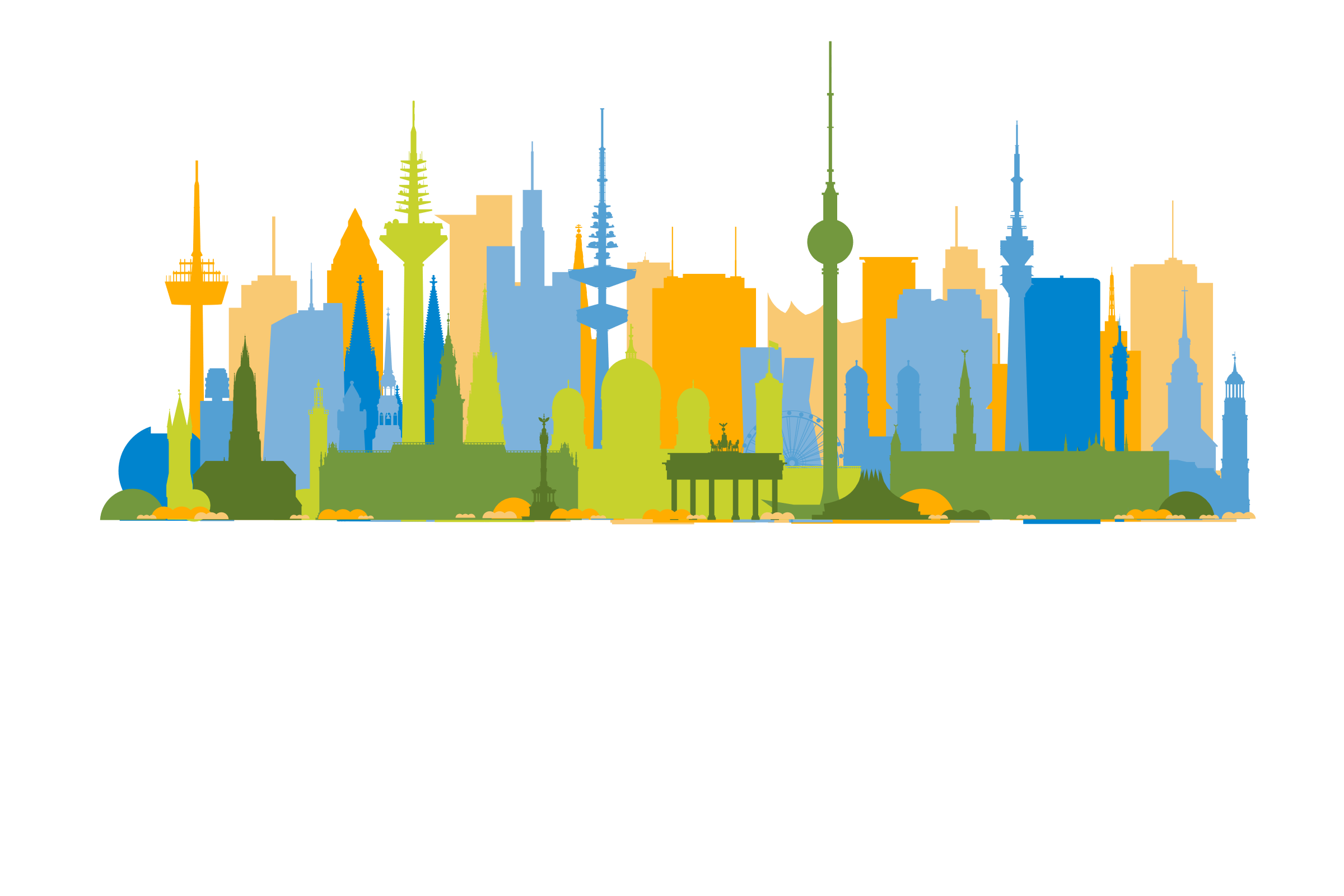 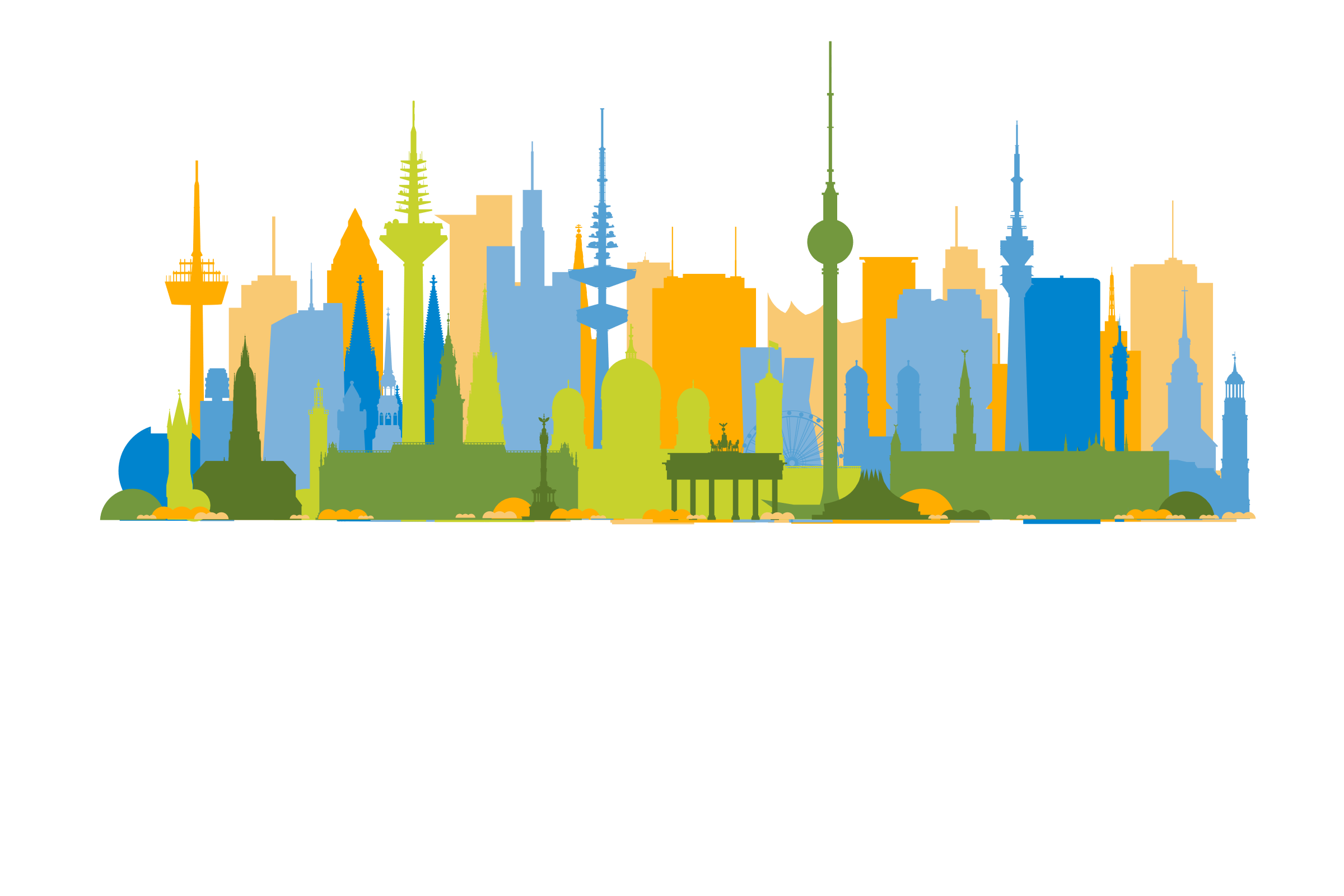 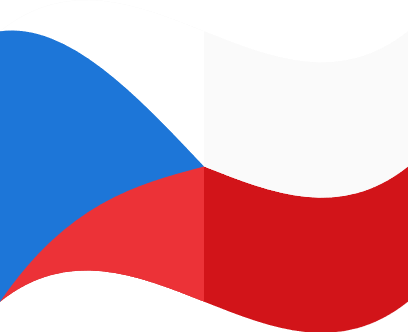 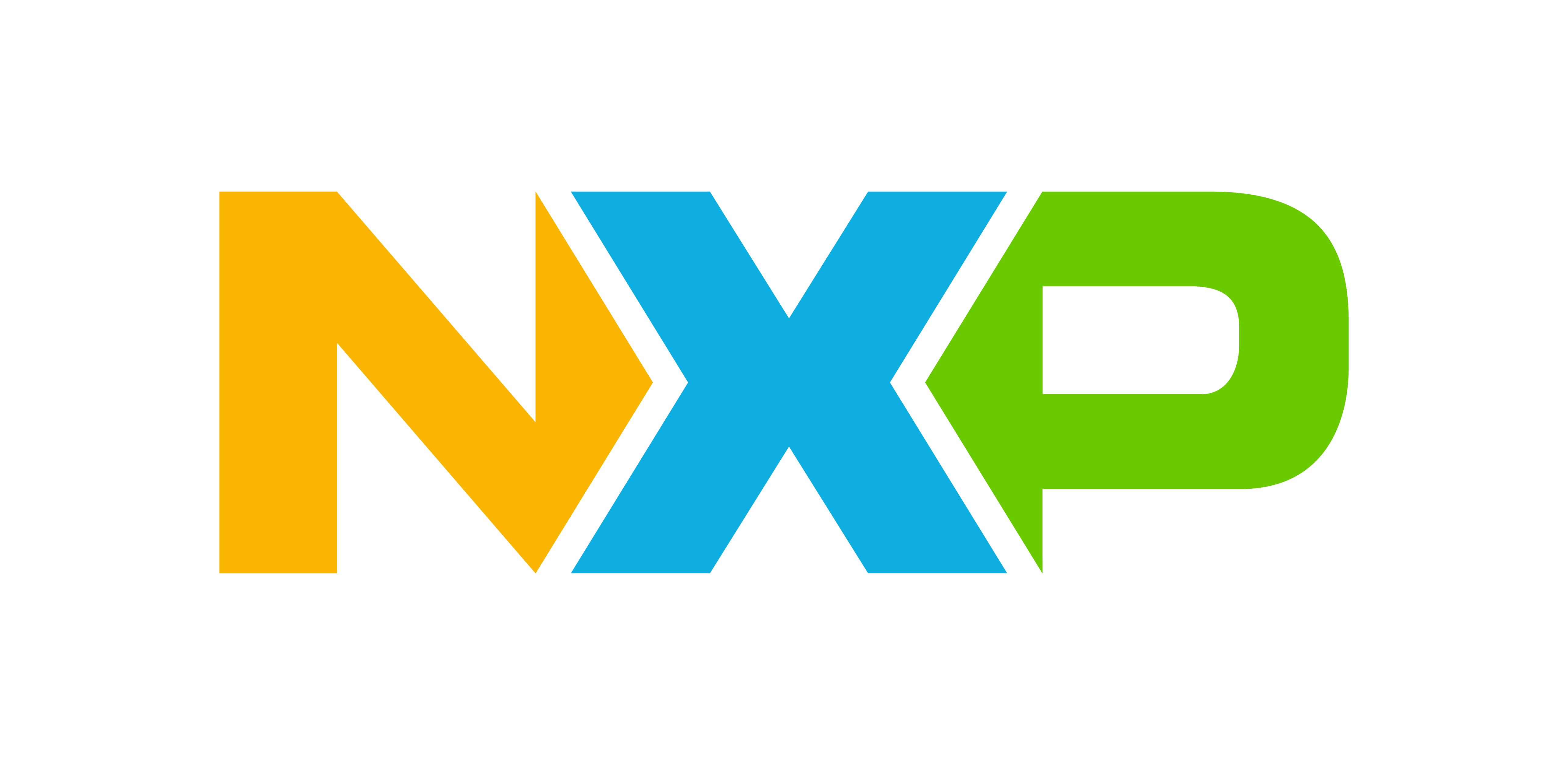 Corporate Overview
Our target markets
Automotive
Industrial & IoT
Mobile
Solutions to complex autonomy, connectivity and electrification challenges for today’s safe and secure vehicles.
Simplified machine learning solutions that automate better decision-making at the device level for industry 4.0 applications.
Solutions for connected lifestyles that allow data to move more freely, transact more safely and connect more easily.
A smarter world starts with NXP
Smart Home
Smart City
Communication Infrastructure
Innovative IoT solutions that listen, learn and transform living spaces into personalized, intelligent environments.
Seamless and secure payment, controlled access, ID and ticketing solutions for managing city life.
5G-connected, edge computing technologies that support scalable communication networks.
Environmental
Social
Governance and economic impact
Sustainability
Developed roadmaps for carbon neutrality and water recycling
97%Favorability from Winning Culture Survey respondents
AAAMSCI ESG rating
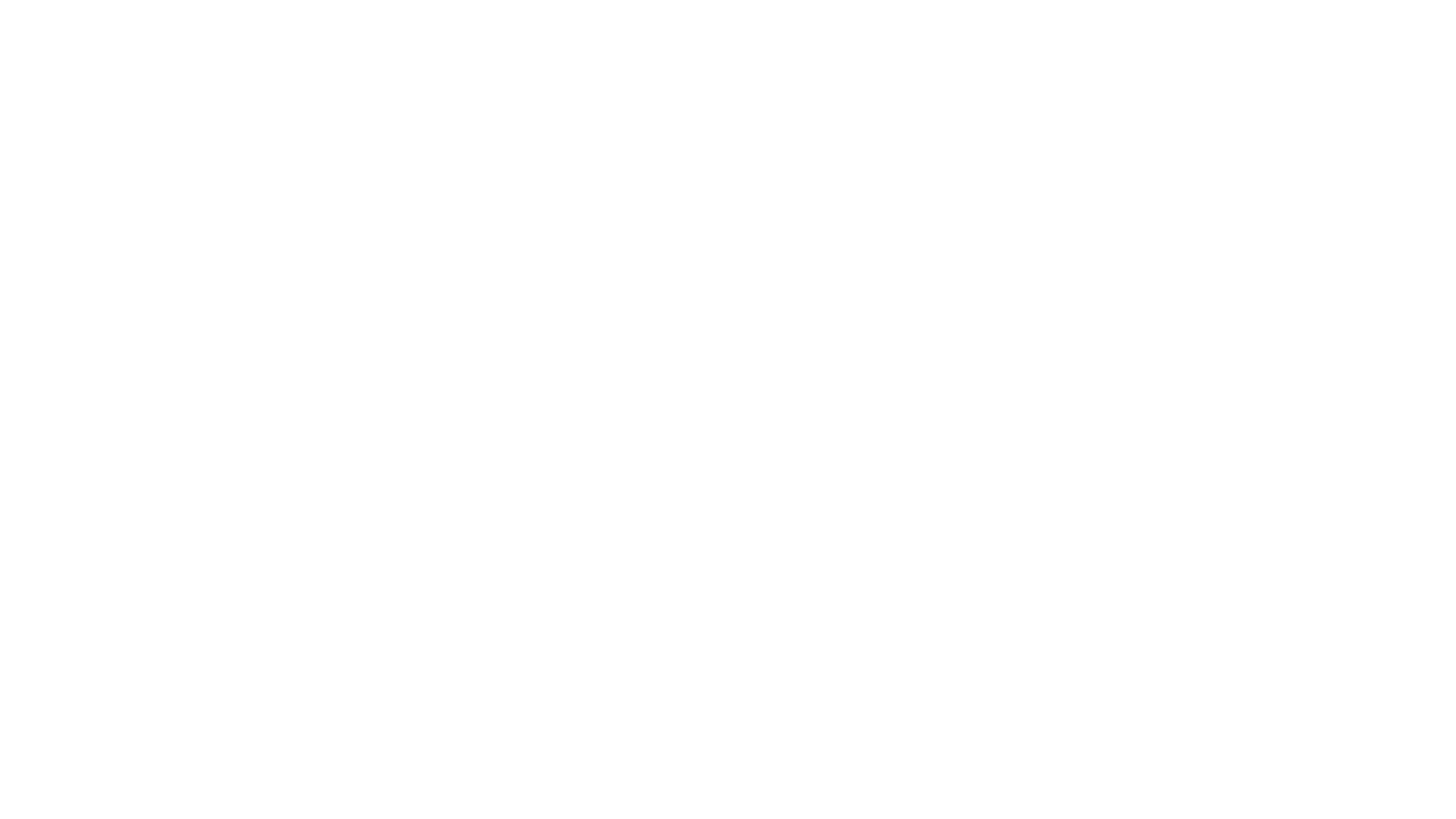 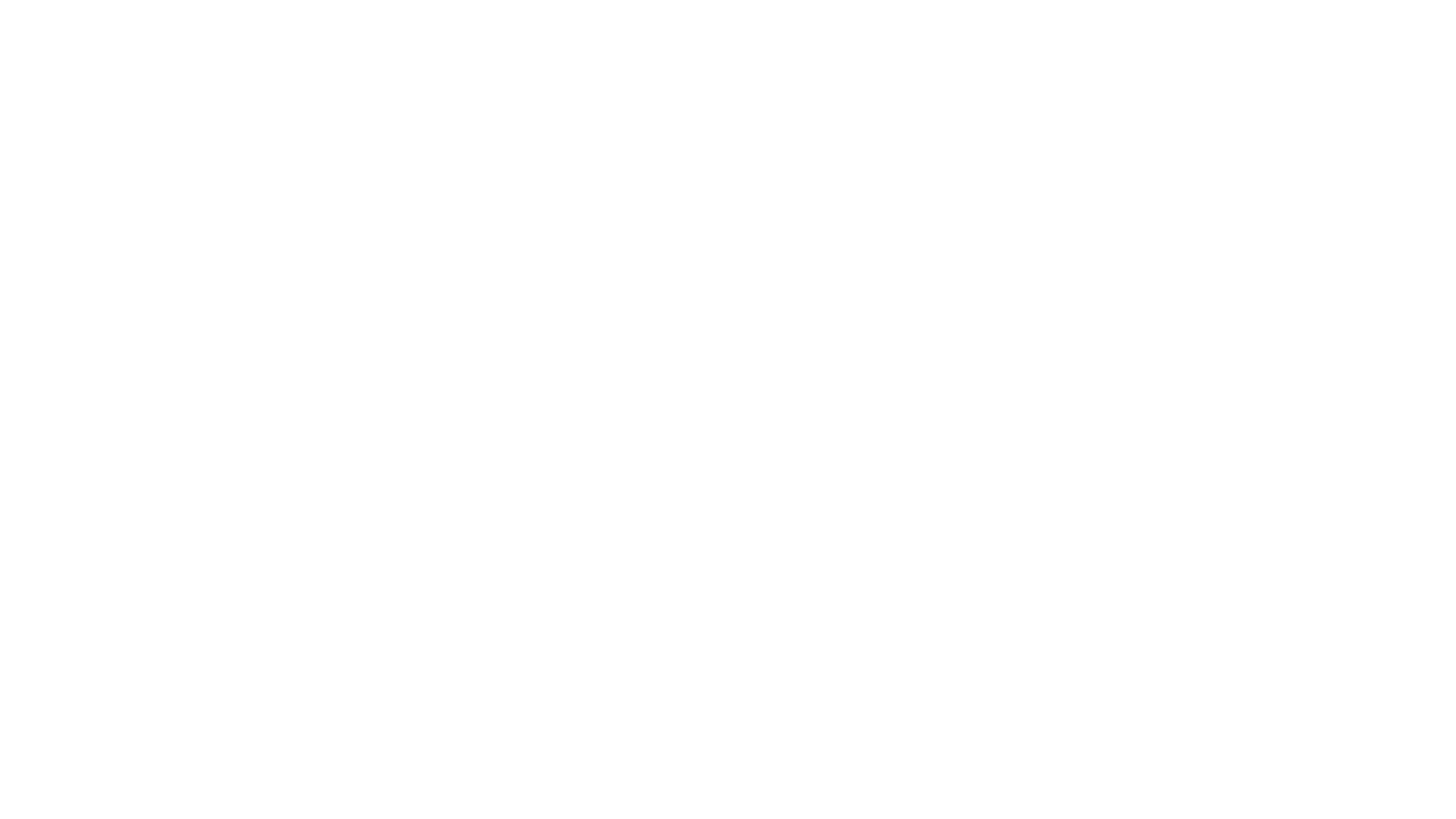 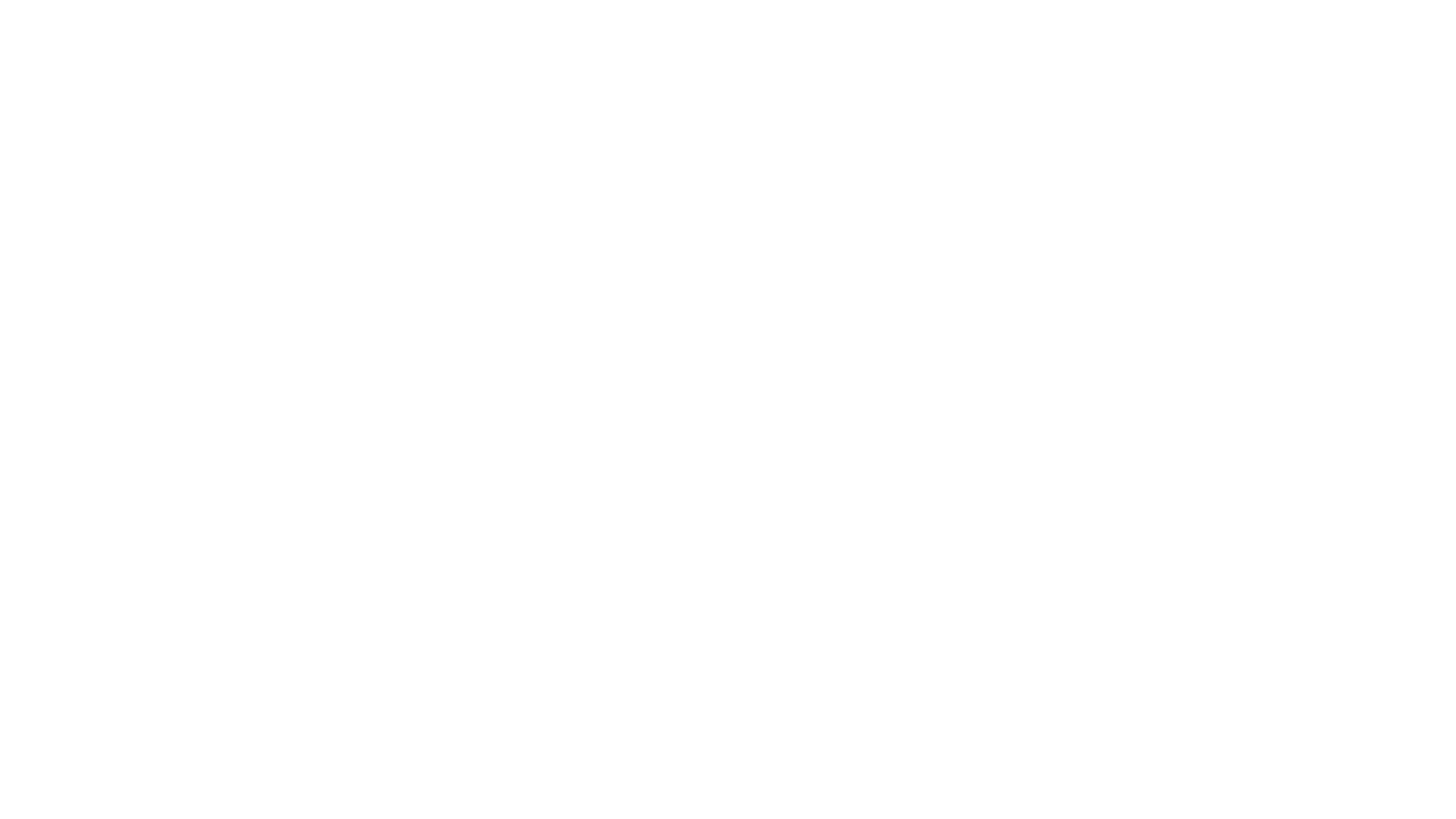 2022environmental, social, and governance (ESG) highlights
9%Decrease in normalized scope 1 & 2 emissions from 2021
35%Renewable electricity use
2+Percentage-point increase of women team members R&D and executive positions
2Percentage-point increase of US underrepresented minority representation
$1B USDGreen innovation bond
Added a sustainability component to our short-term annual incentive plan for all employees
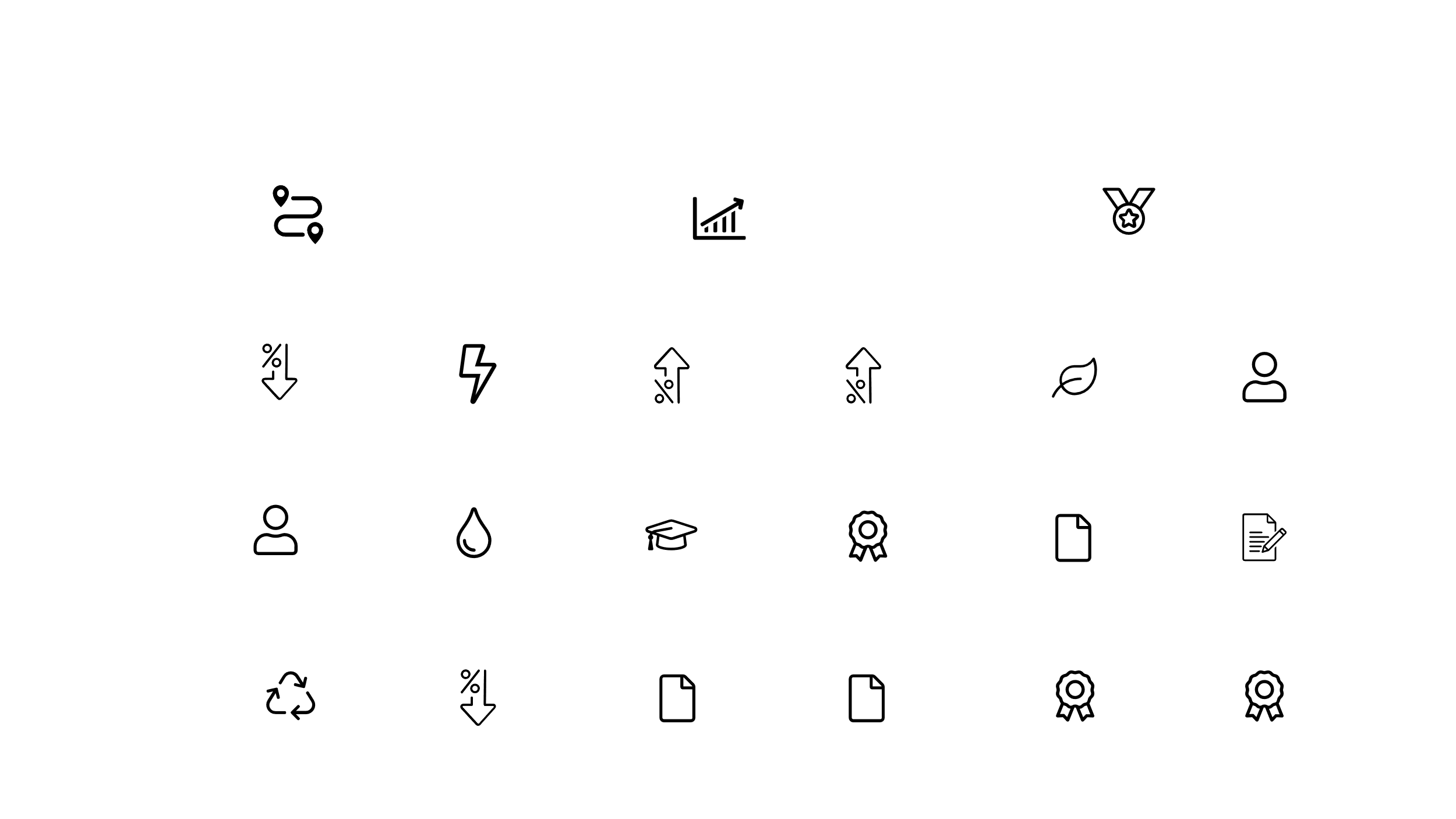 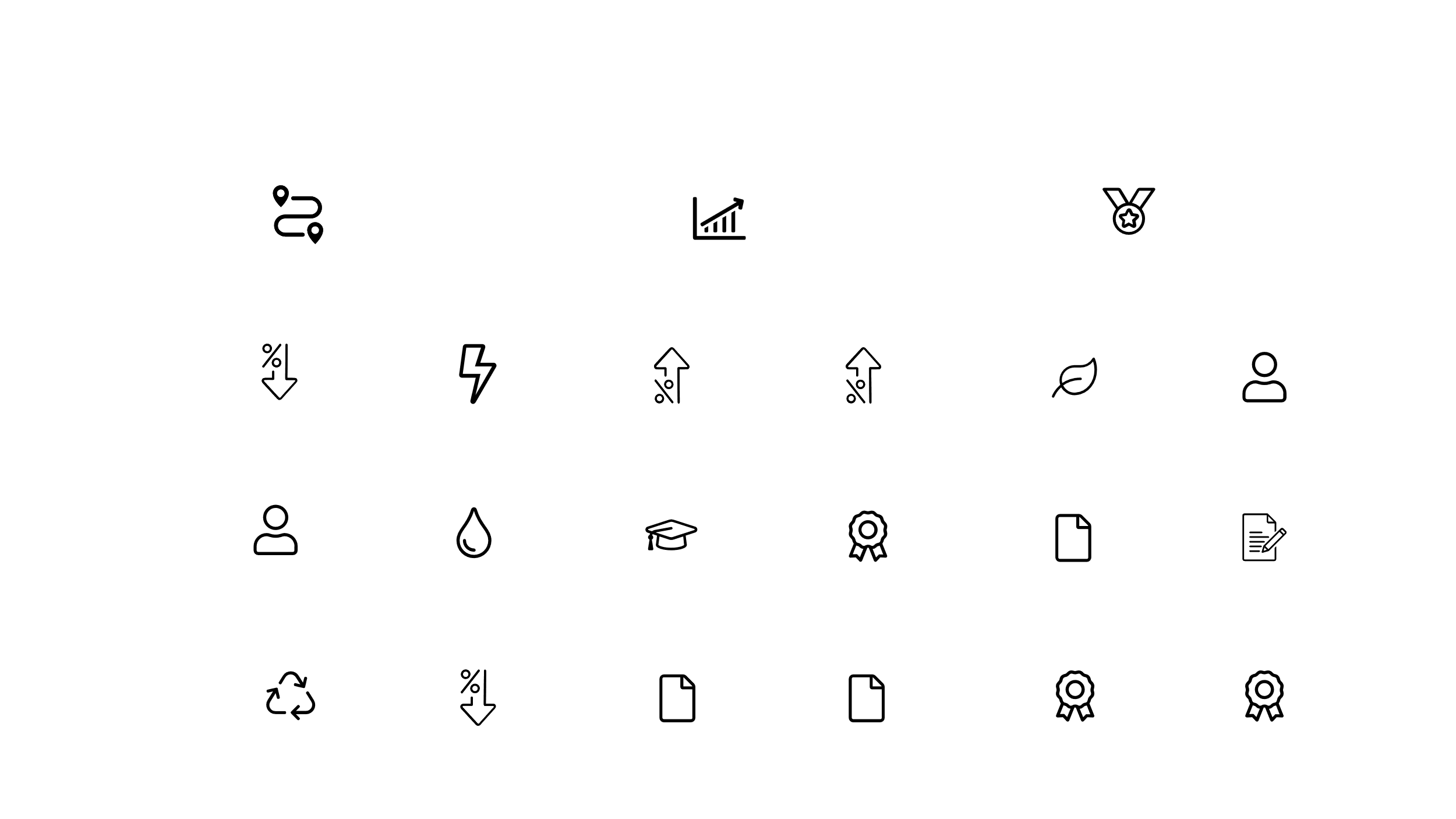 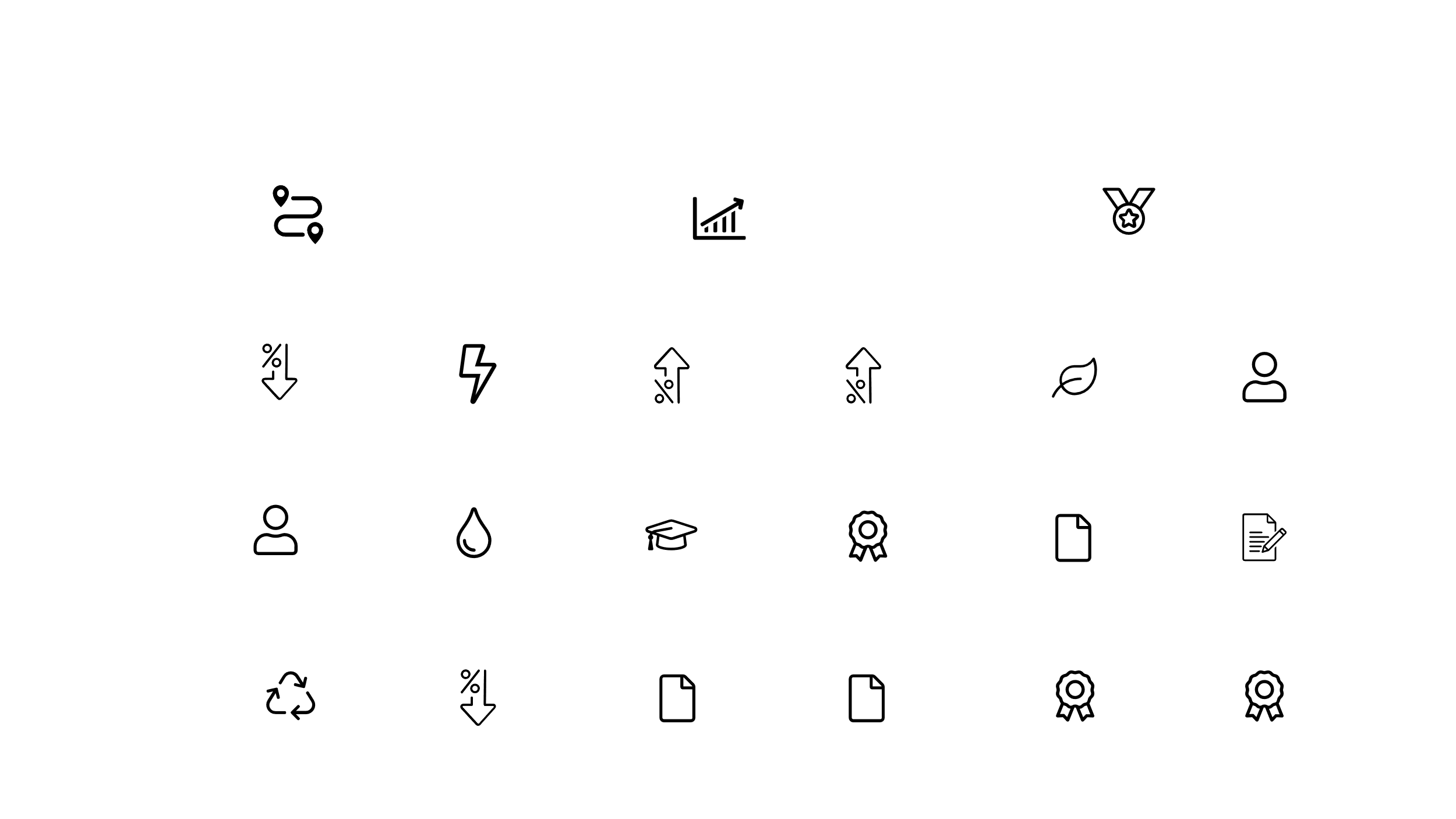 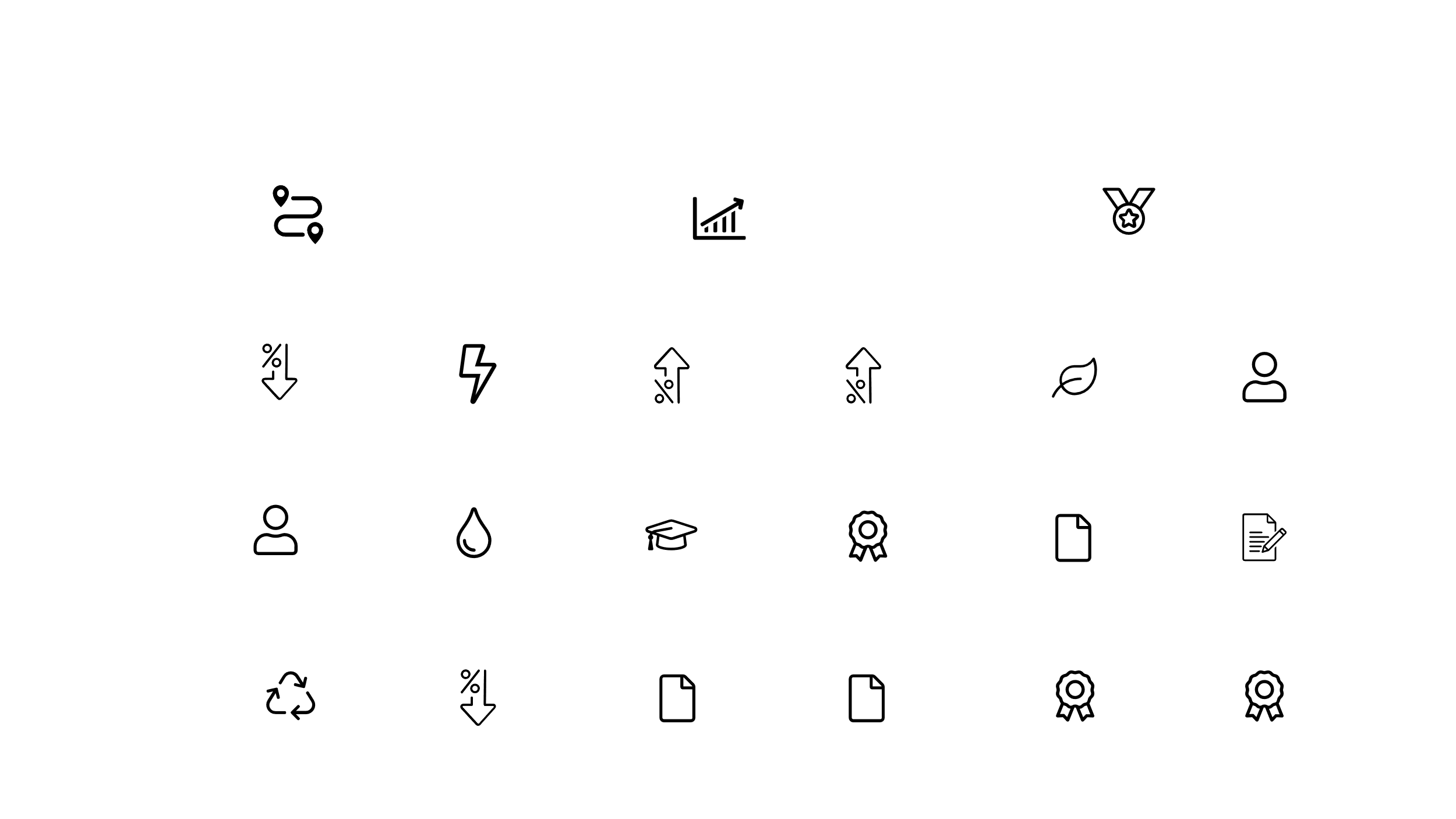 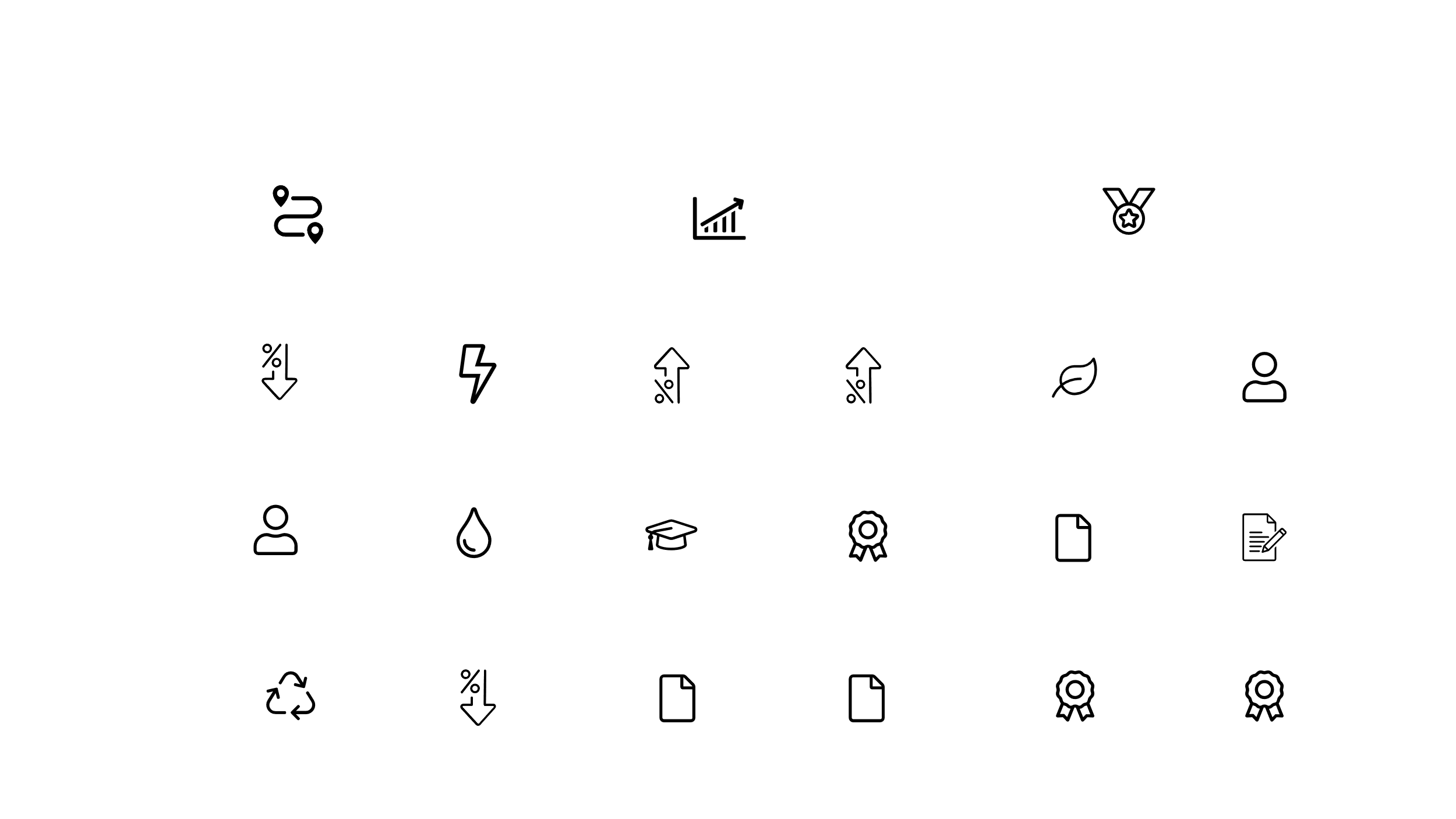 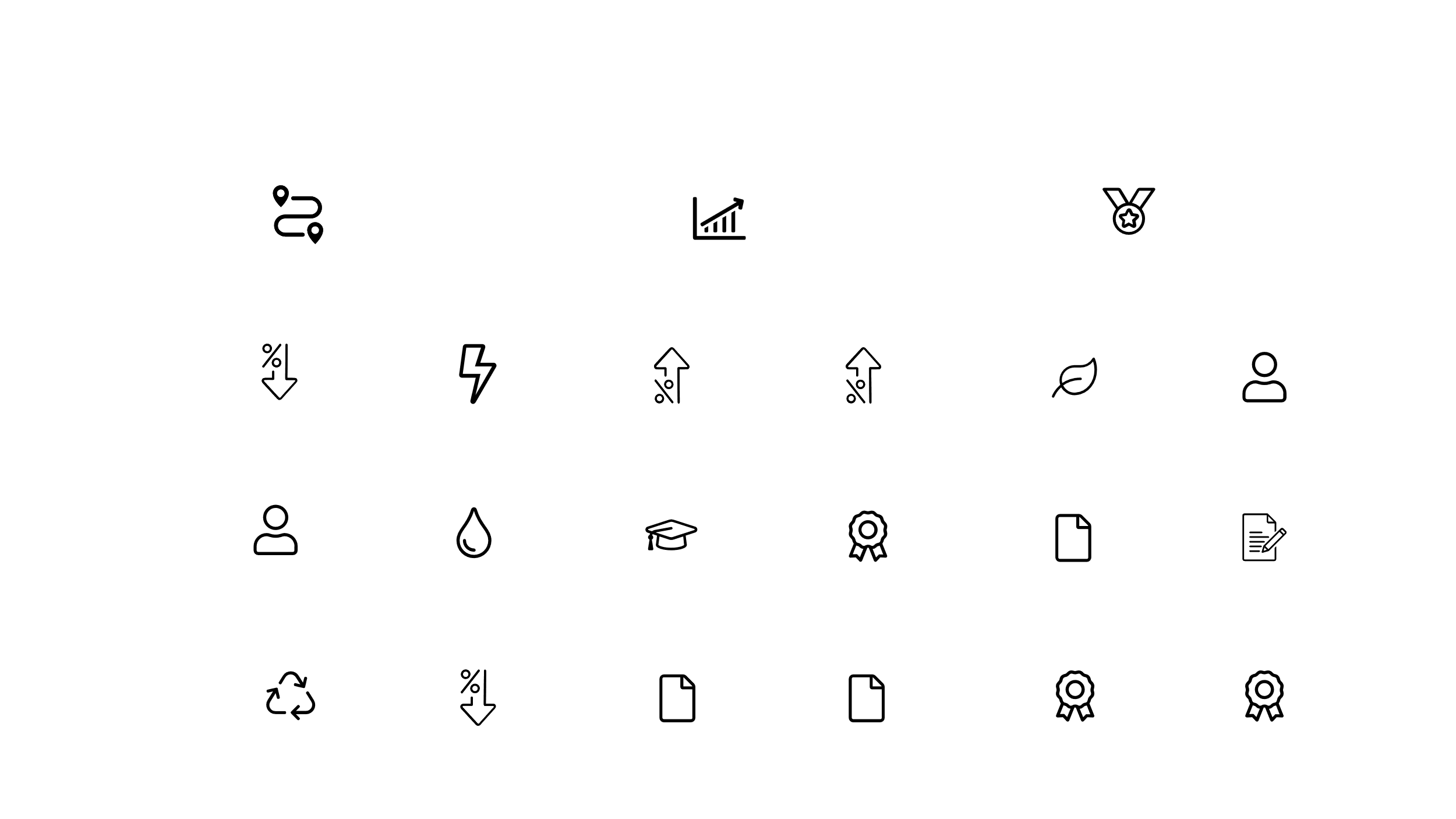 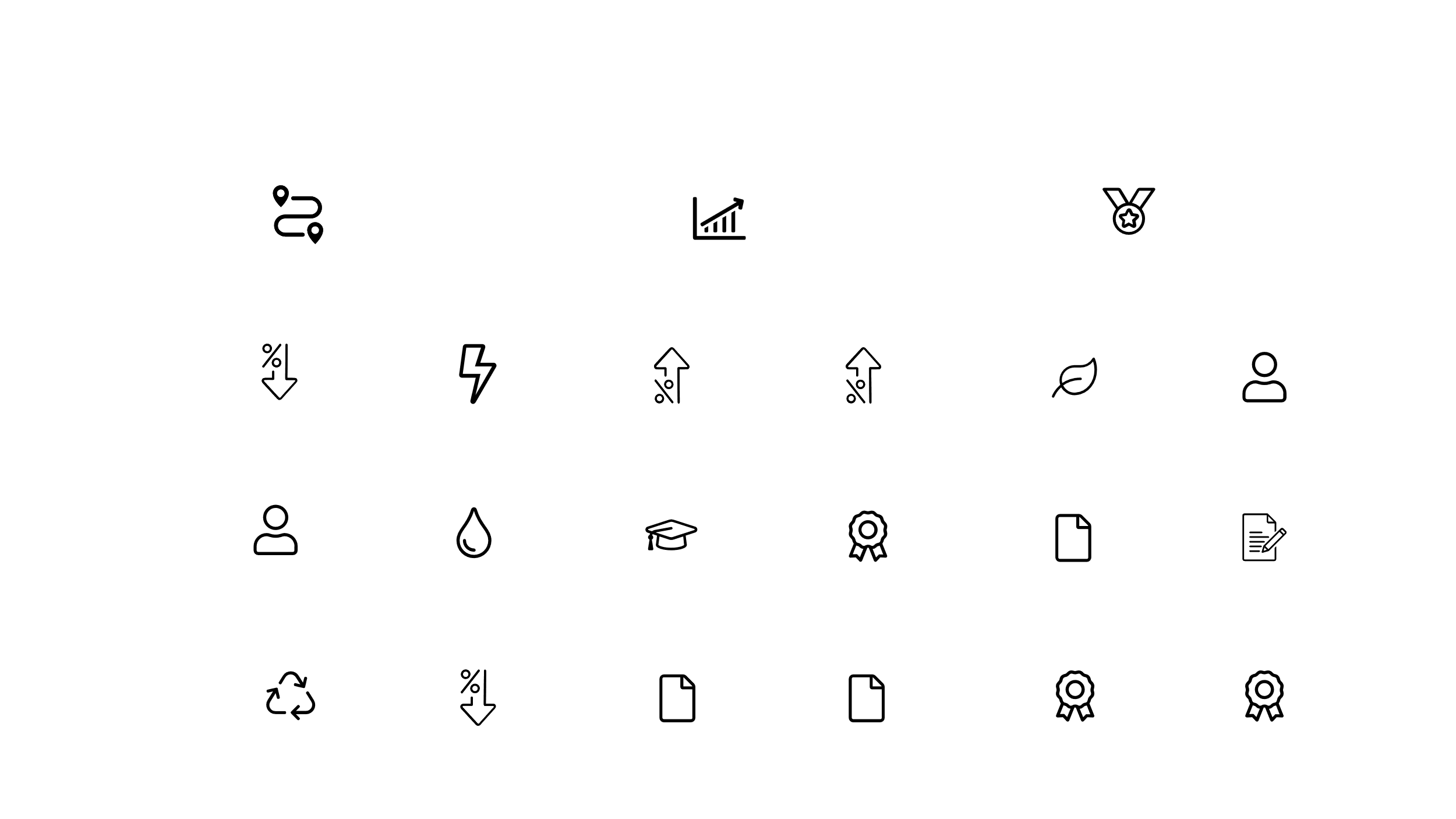 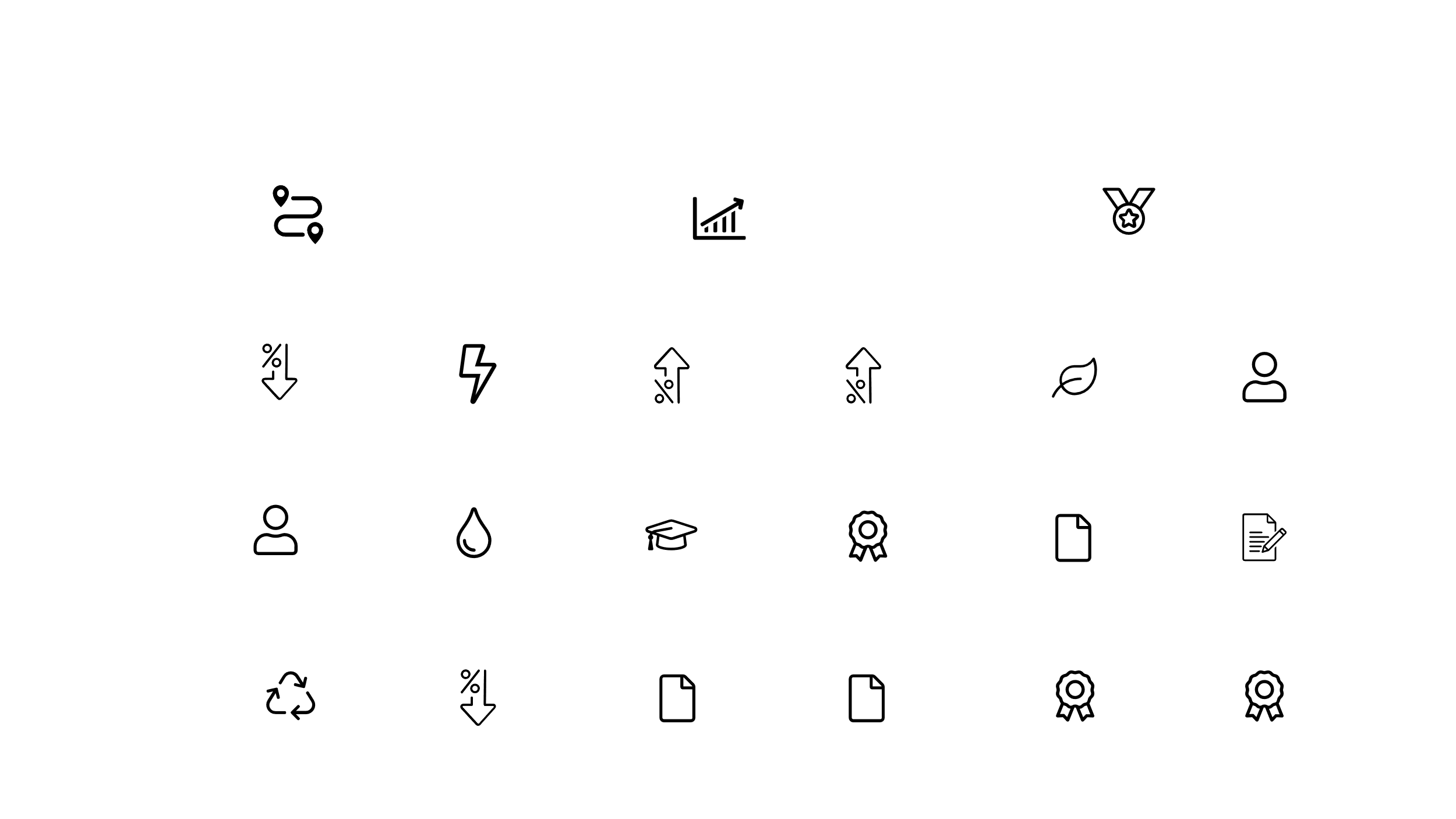 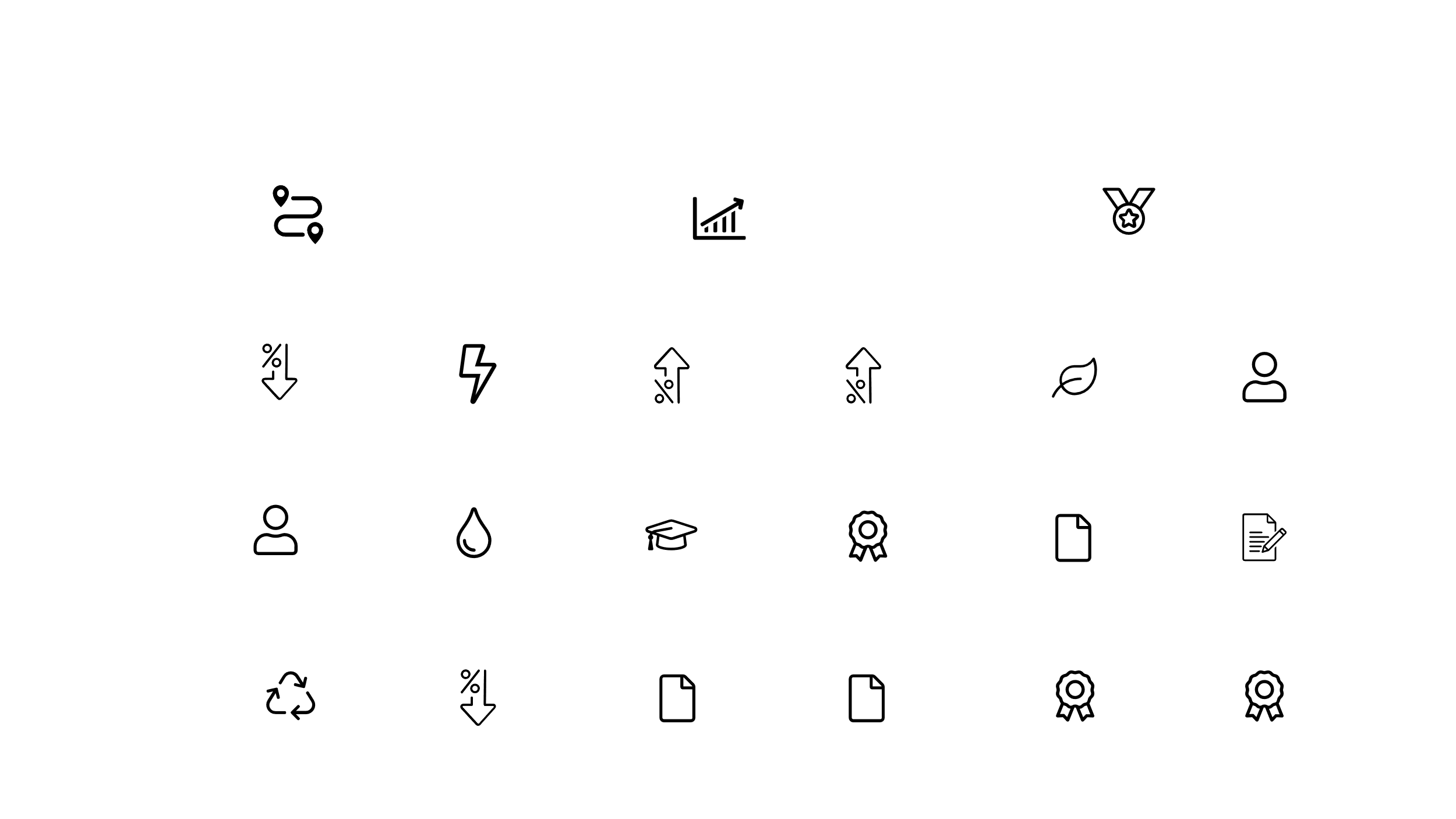 Joined the Semiconductor Climate Consortium as a founding member
48%of wastewater recycled
Of US new college graduate hires, 35% were women and 66% were underrepresented minorities
19Employer award and recognitions form 10 countries
Published NXP’s first human rights policy
99%of wastewater recycled
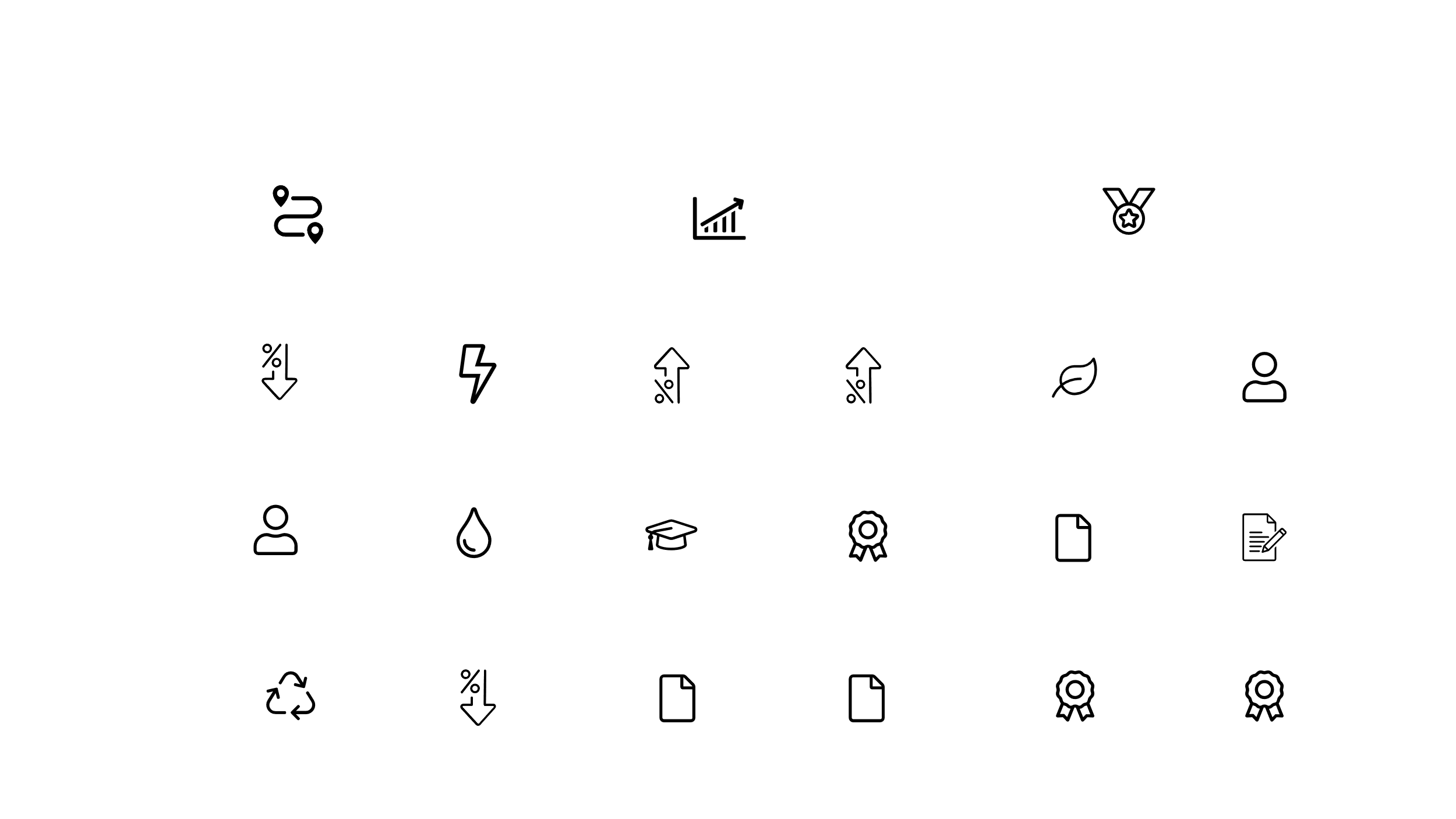 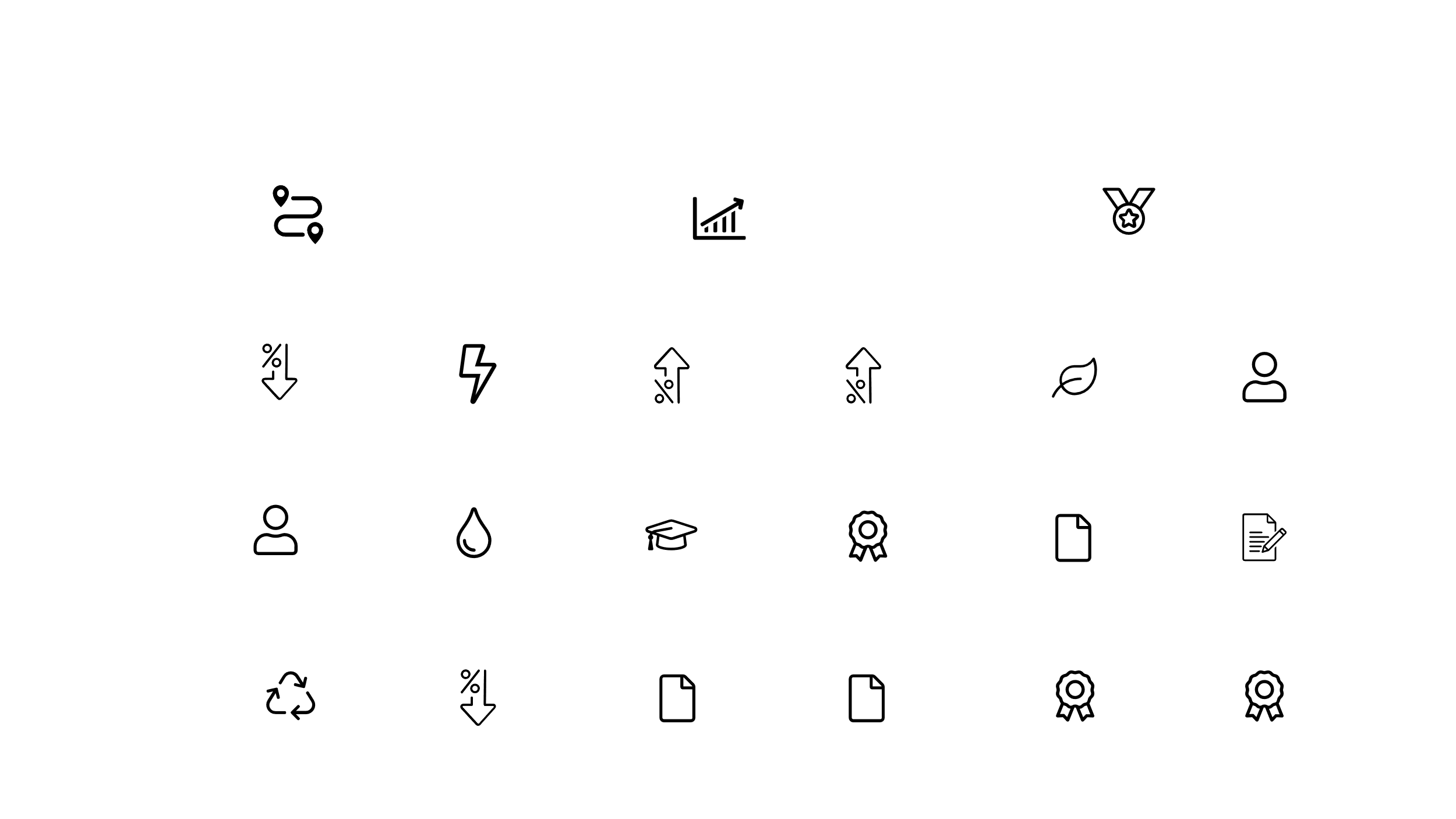 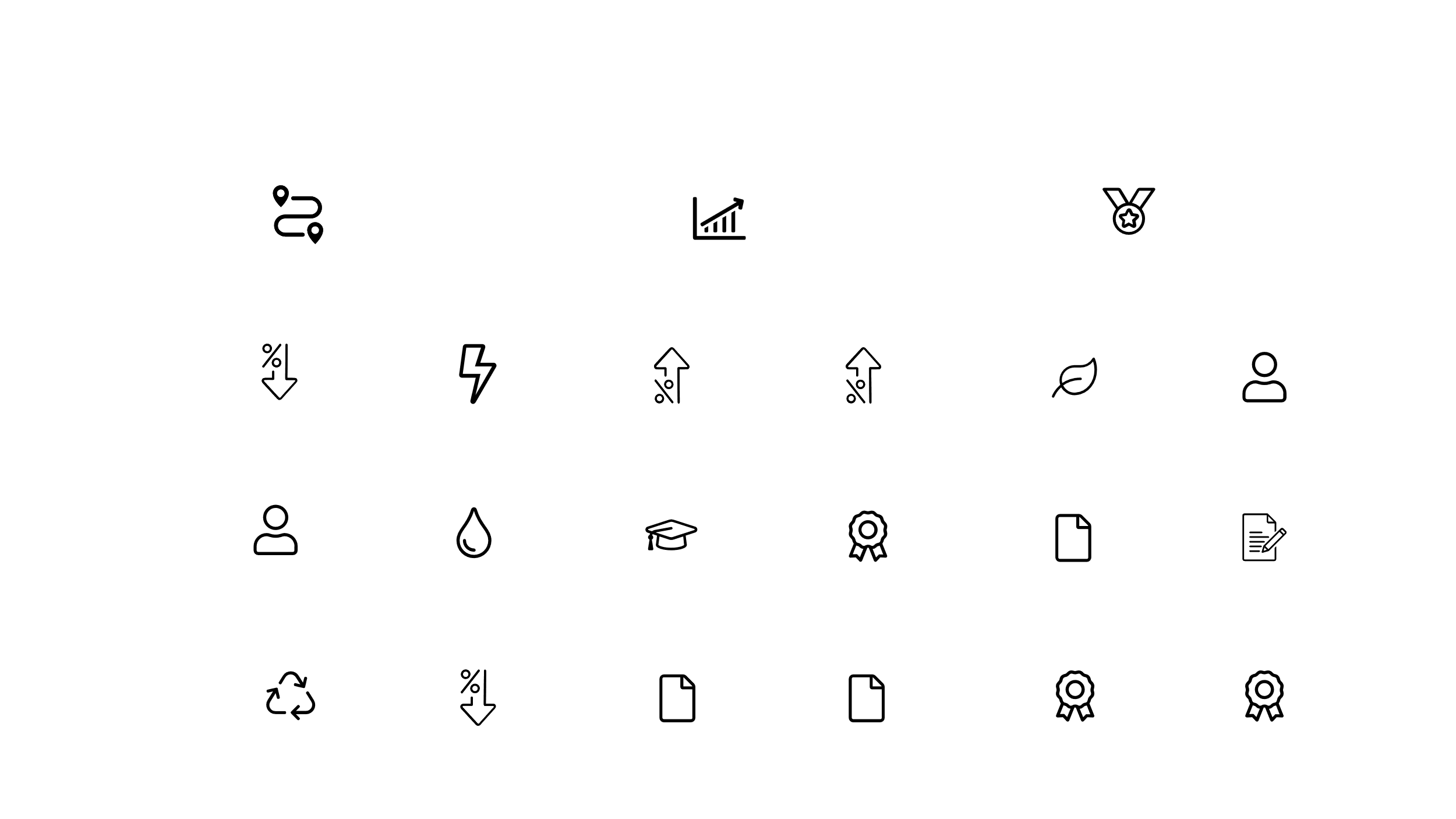 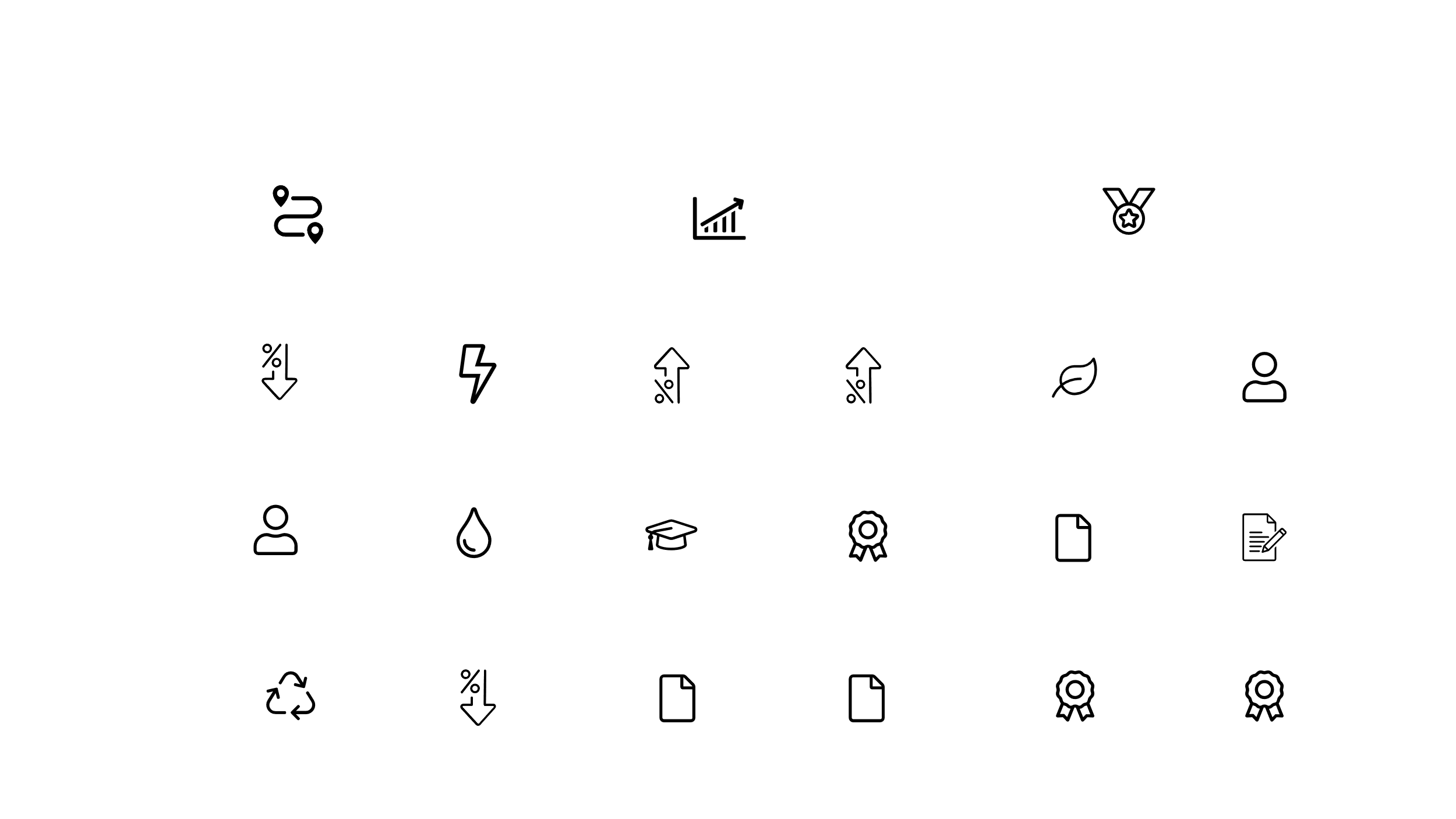 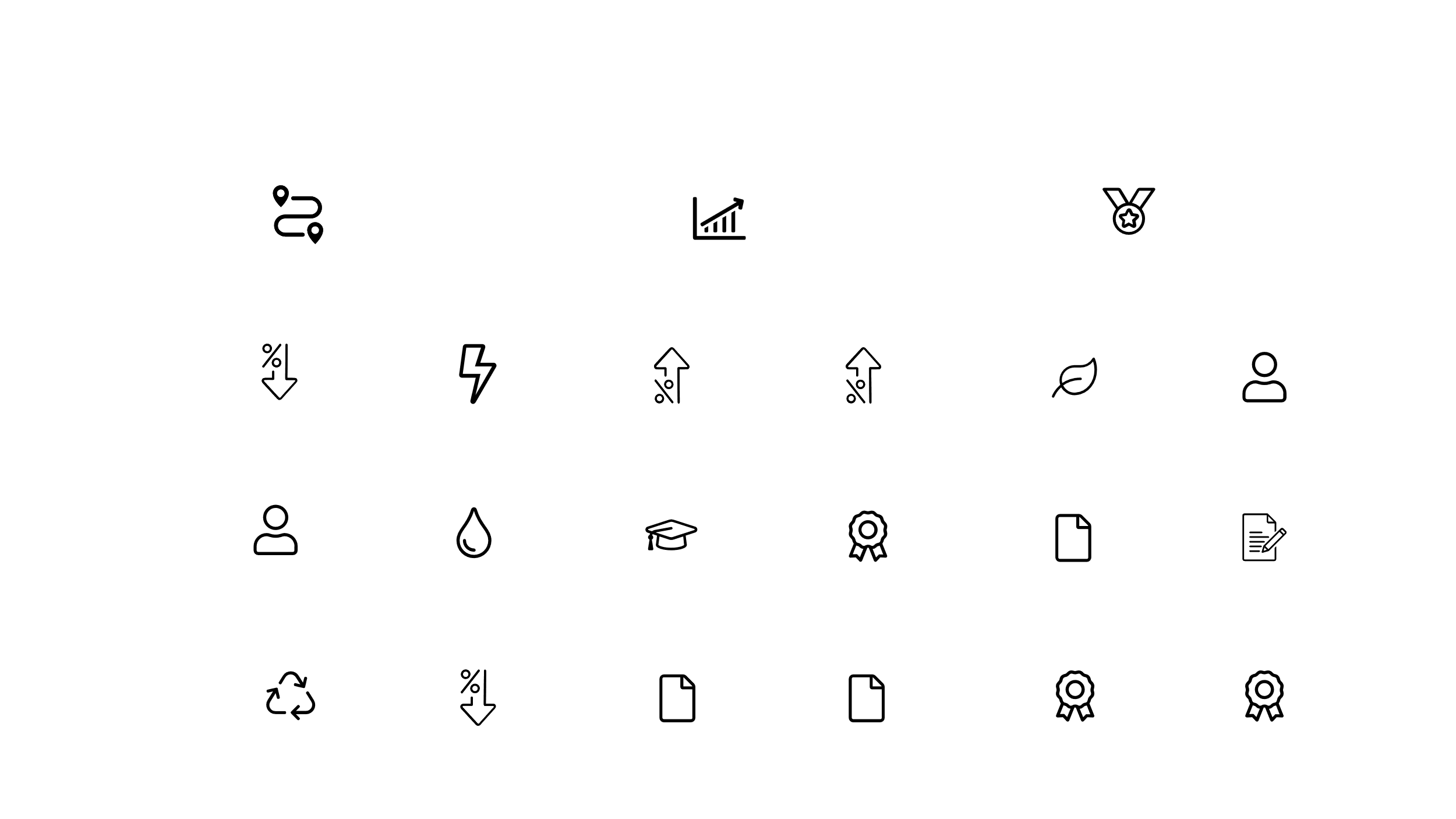 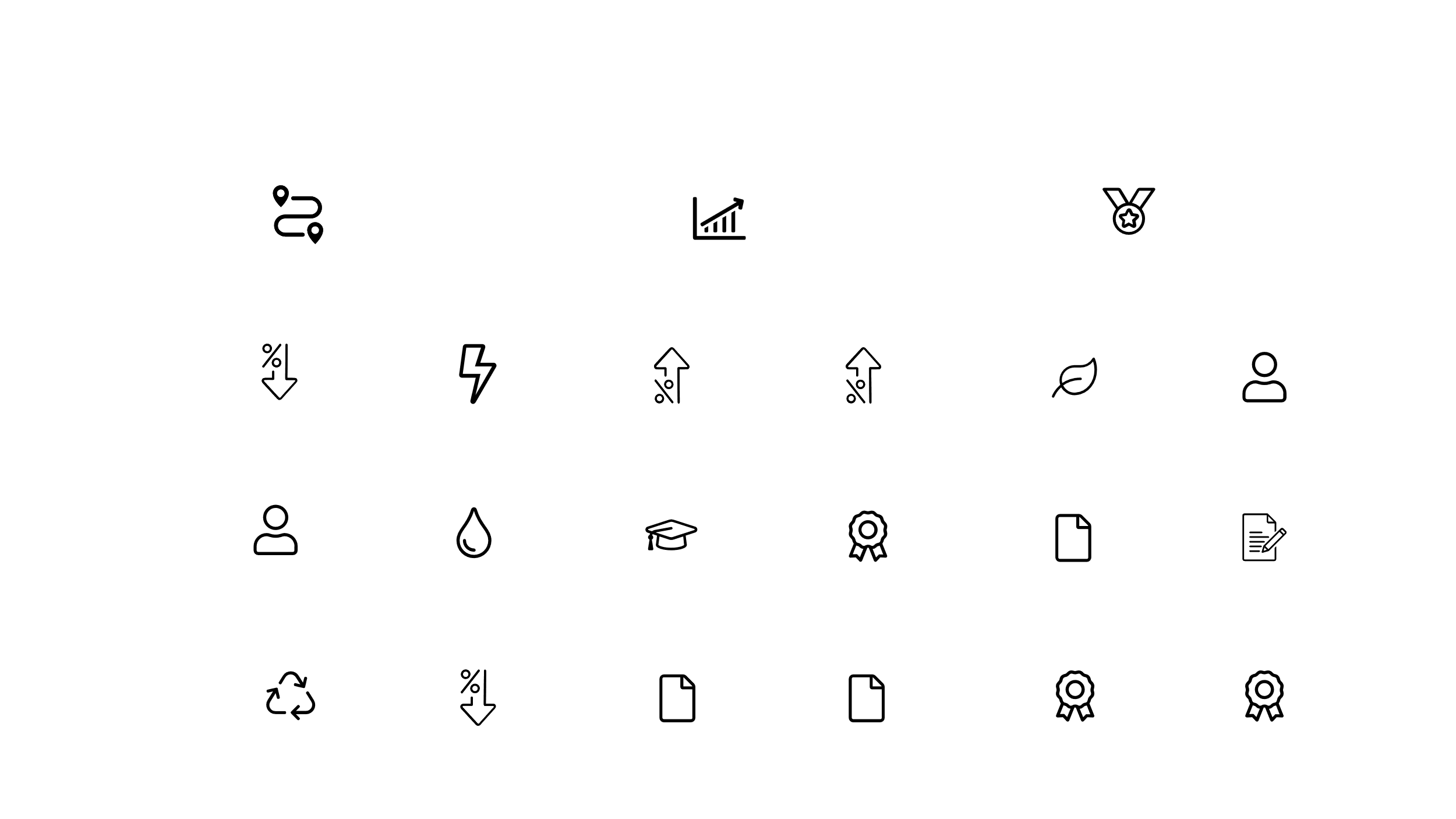 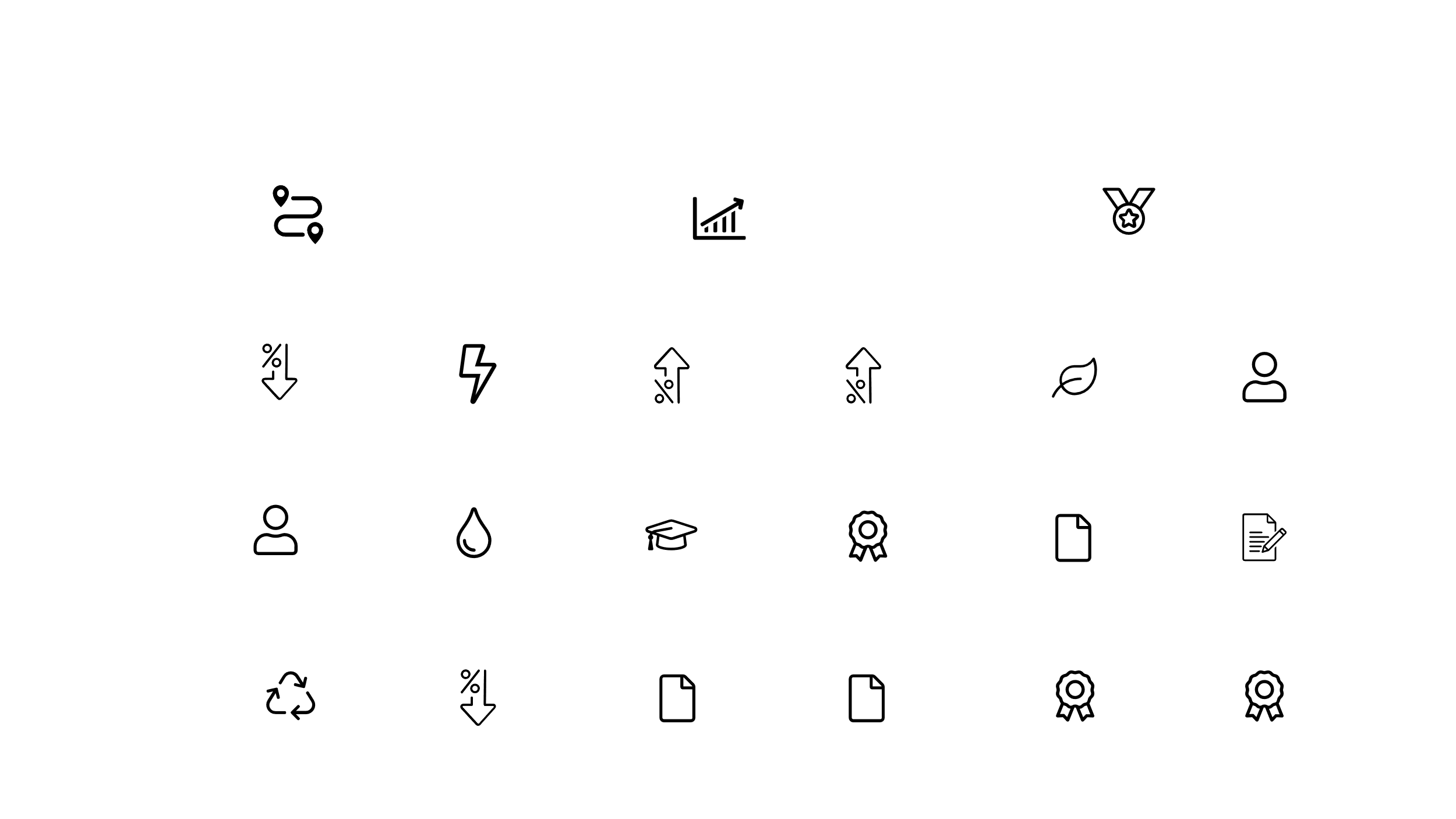 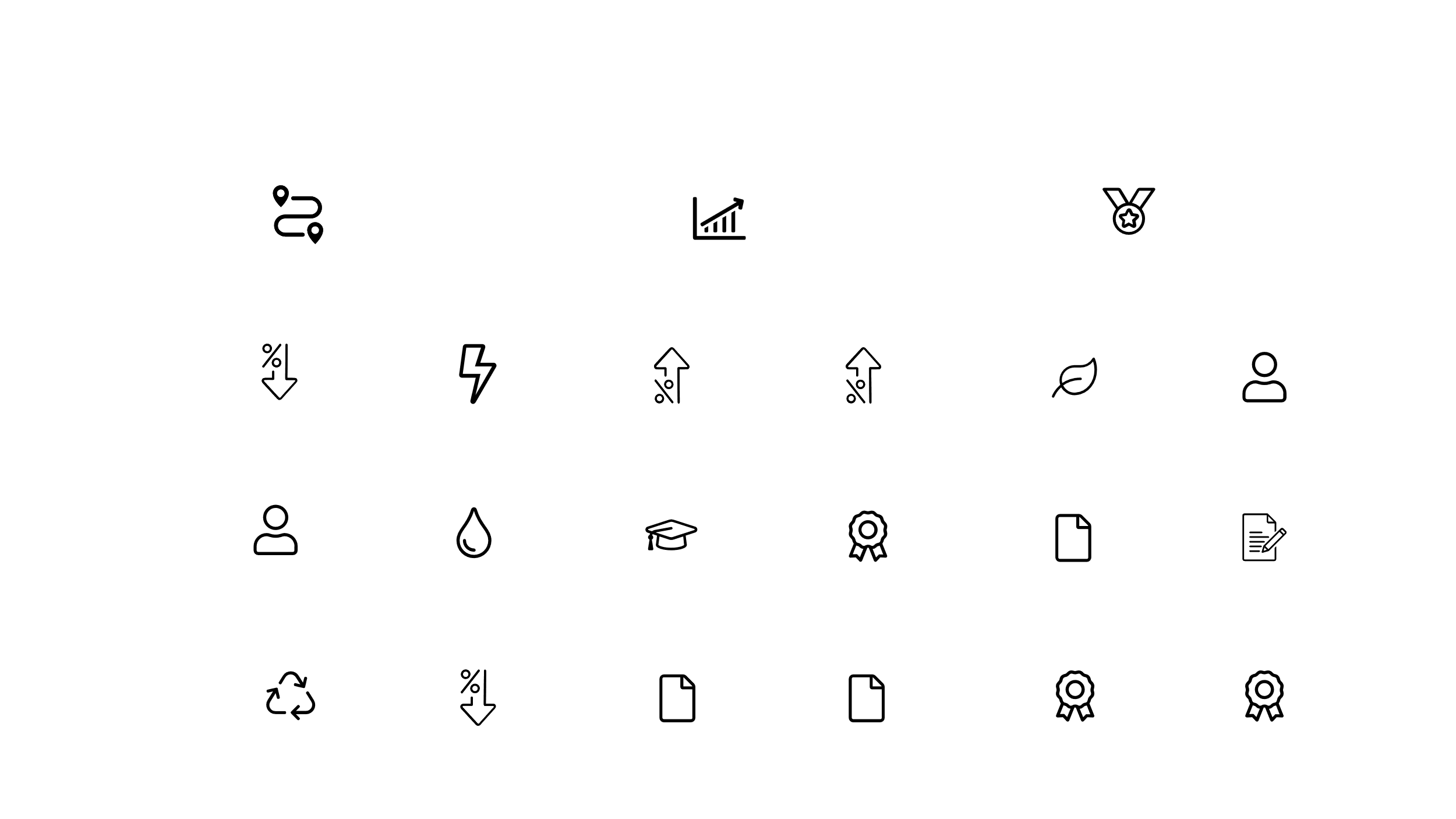 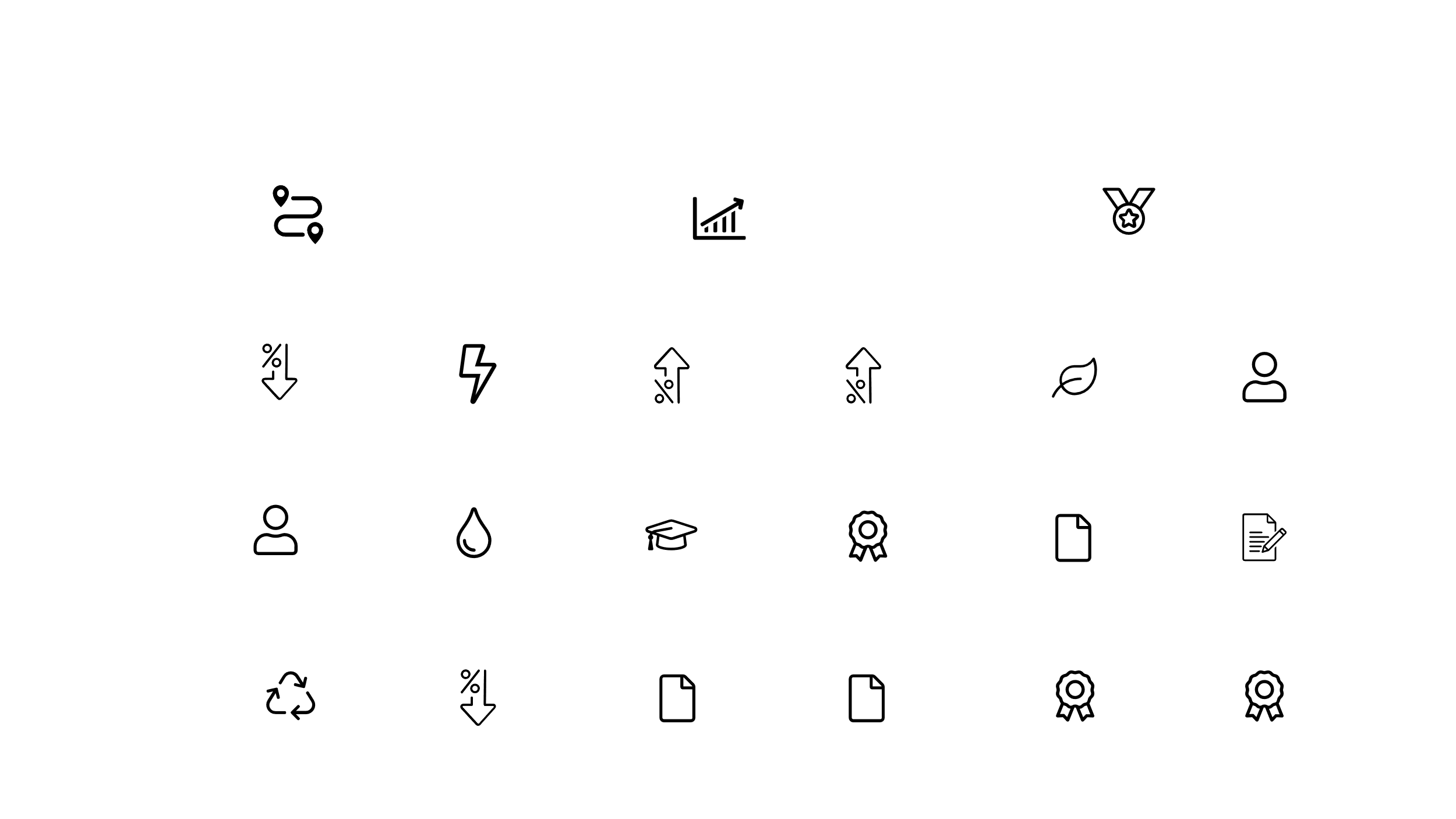 83%of waste recycled
11%Decrease in hazardous waste
Maintained a low total case incident rate (TCIR) of 0.10
Published NXP’s first extended minerals reporting template (EMRT)
King Willem I award for sustainable entrepreneurship
KLM Royal Dutch Airlines sustainability award
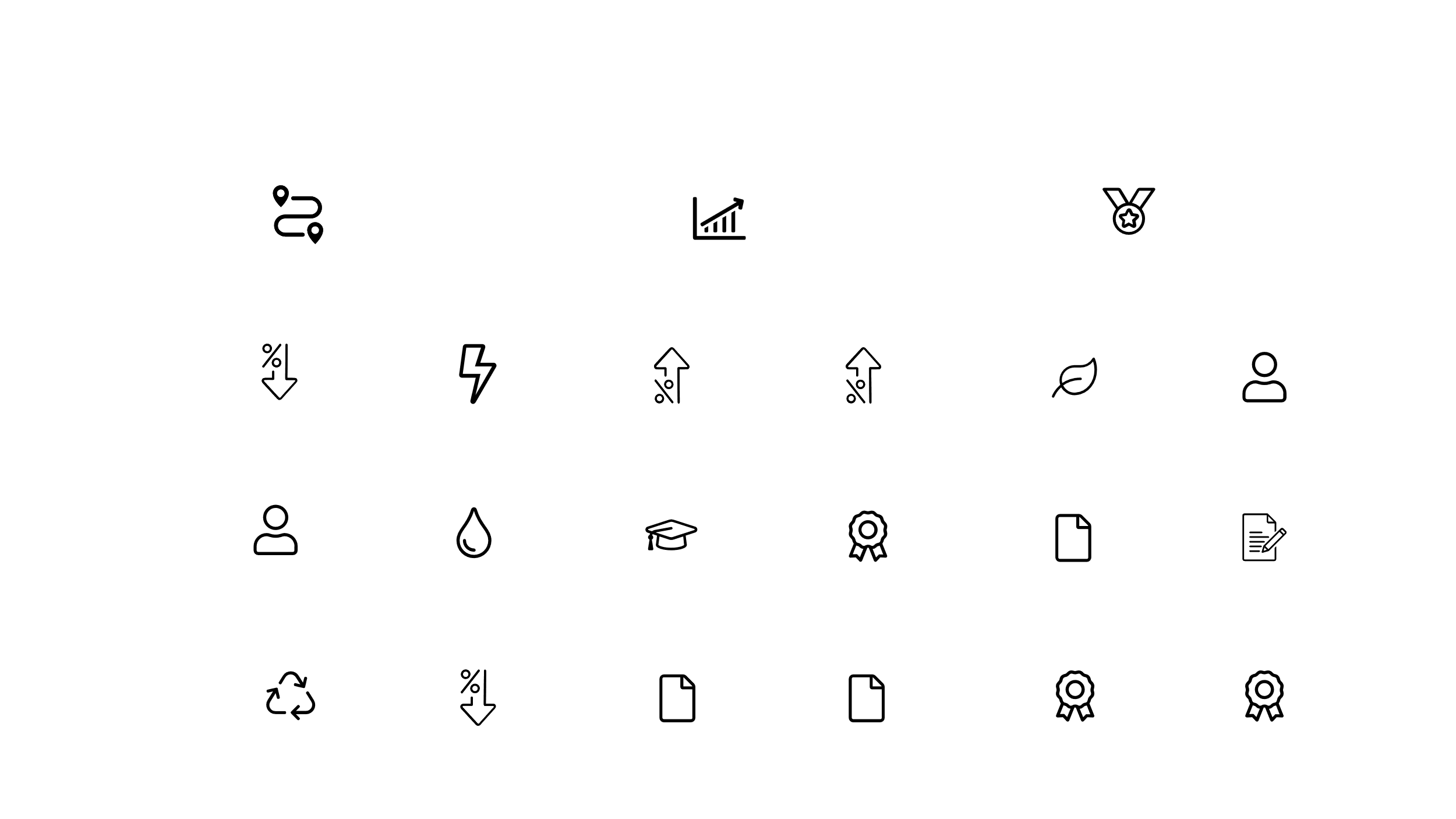 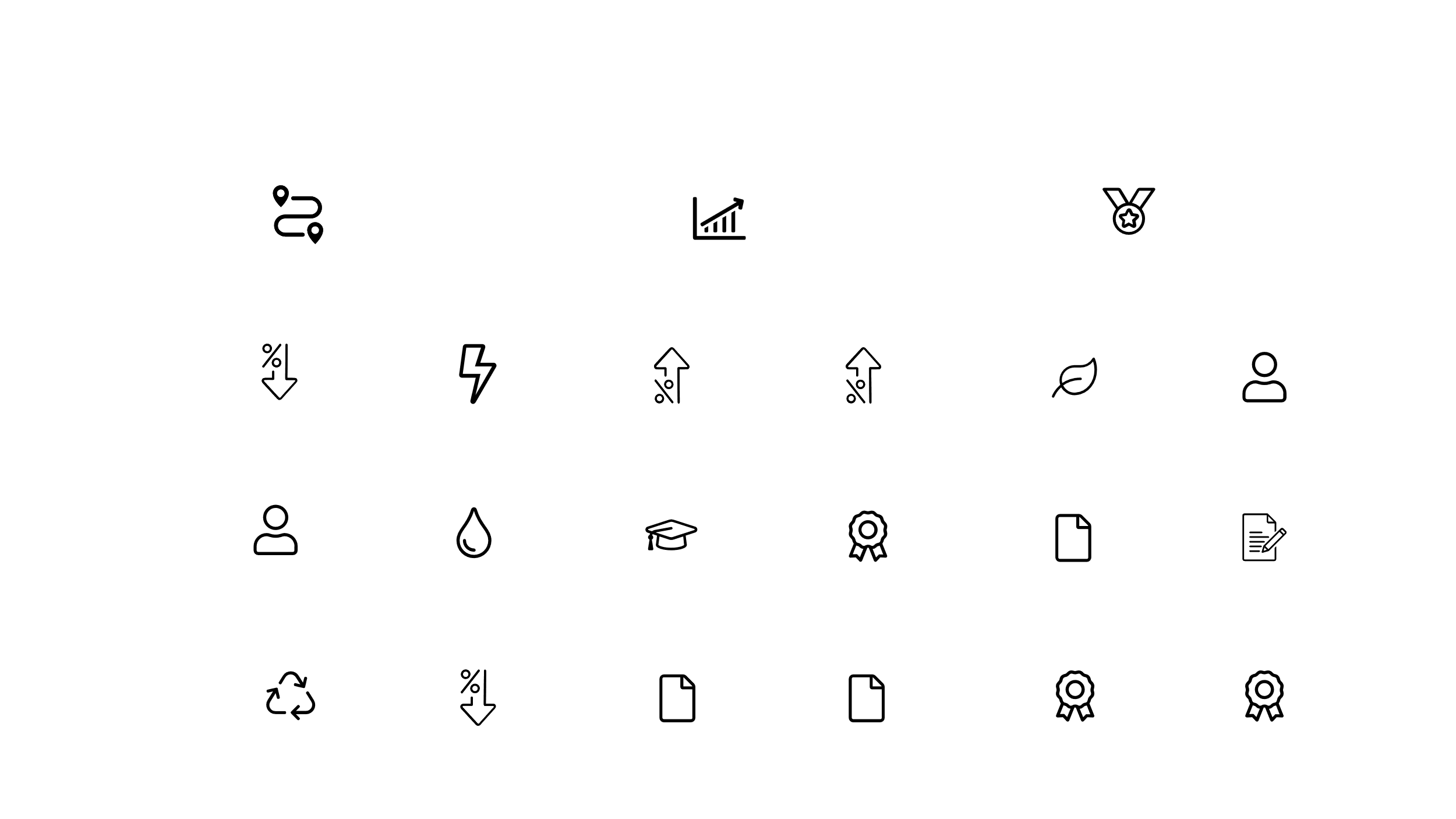 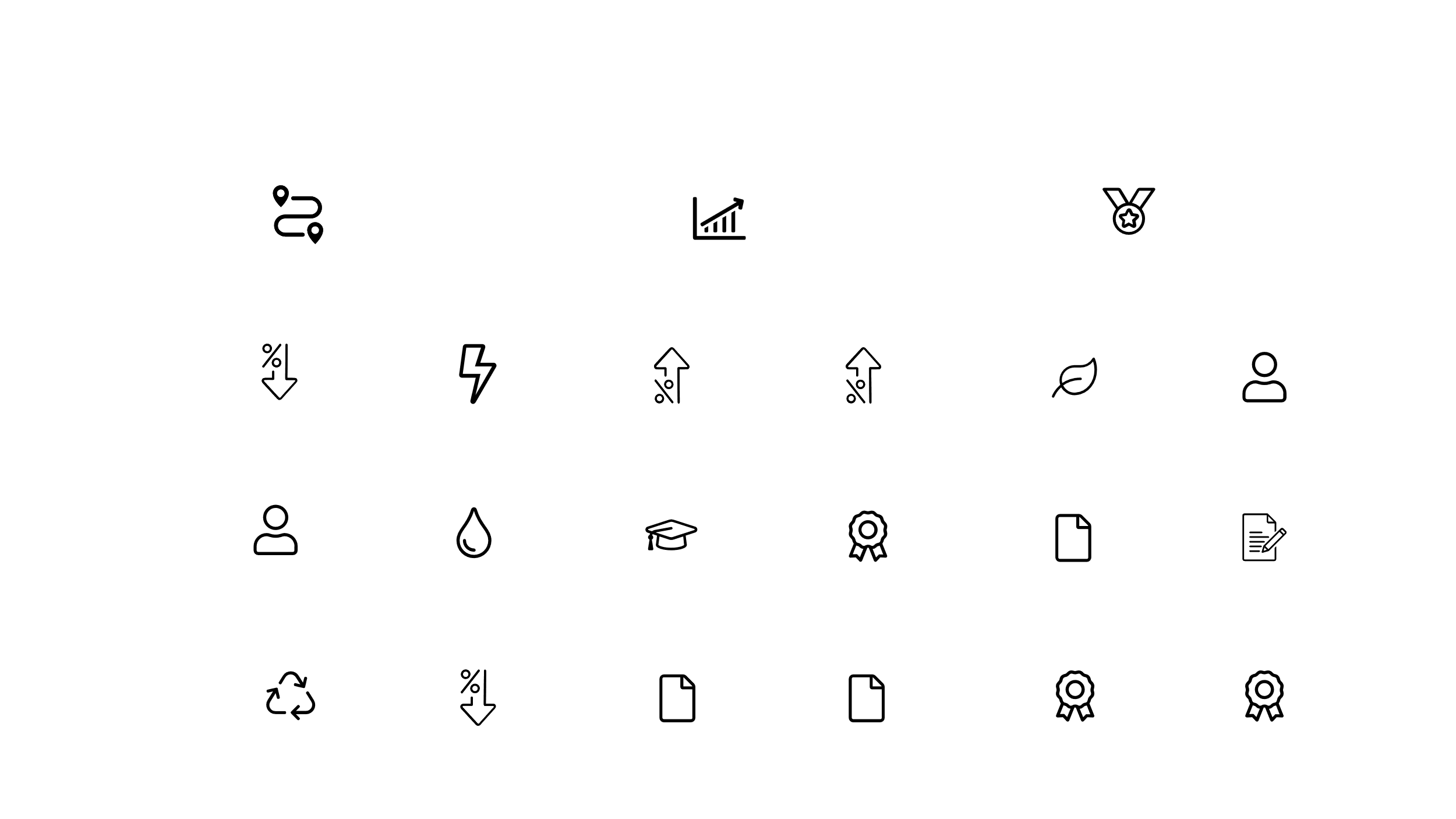 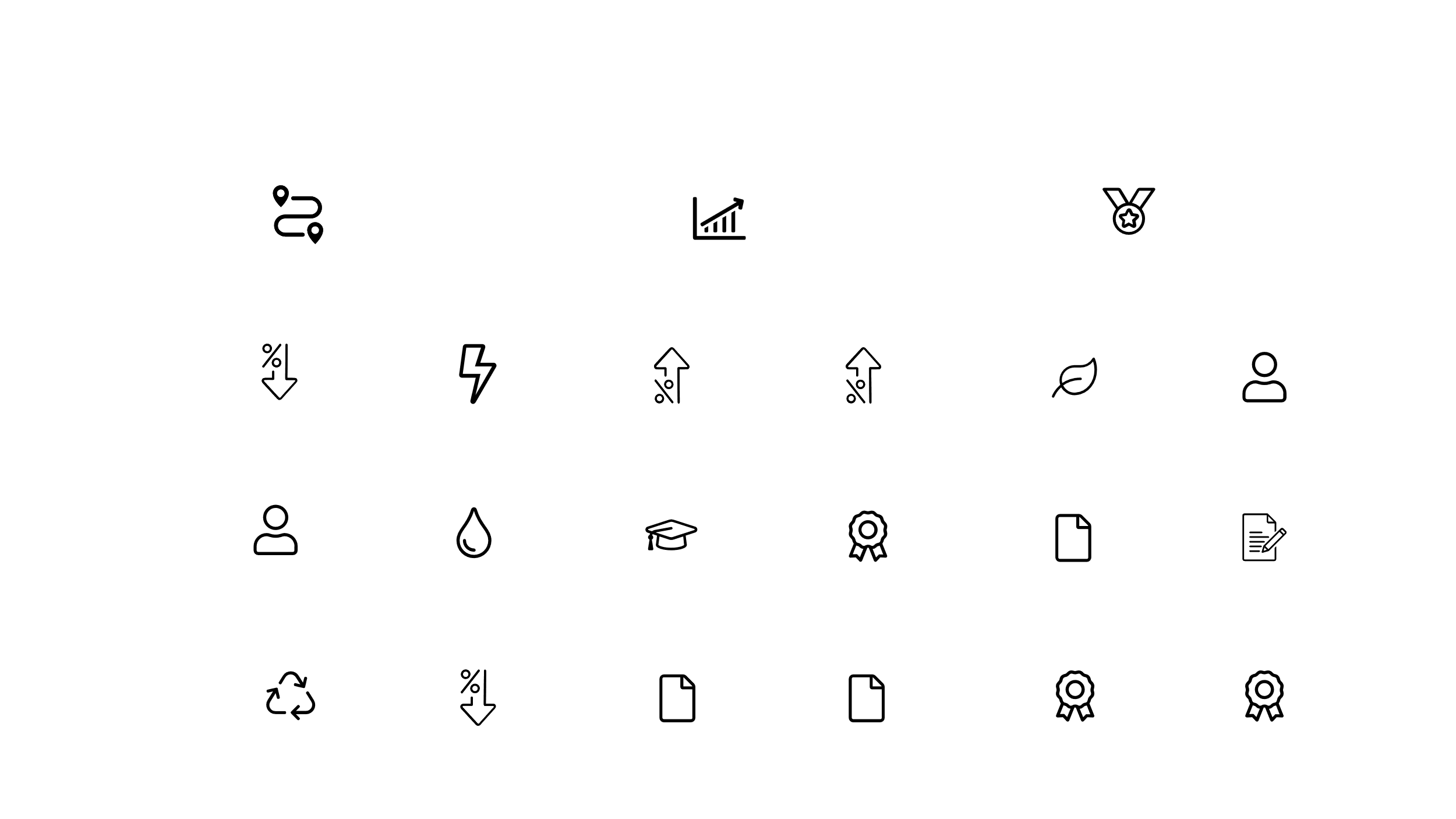 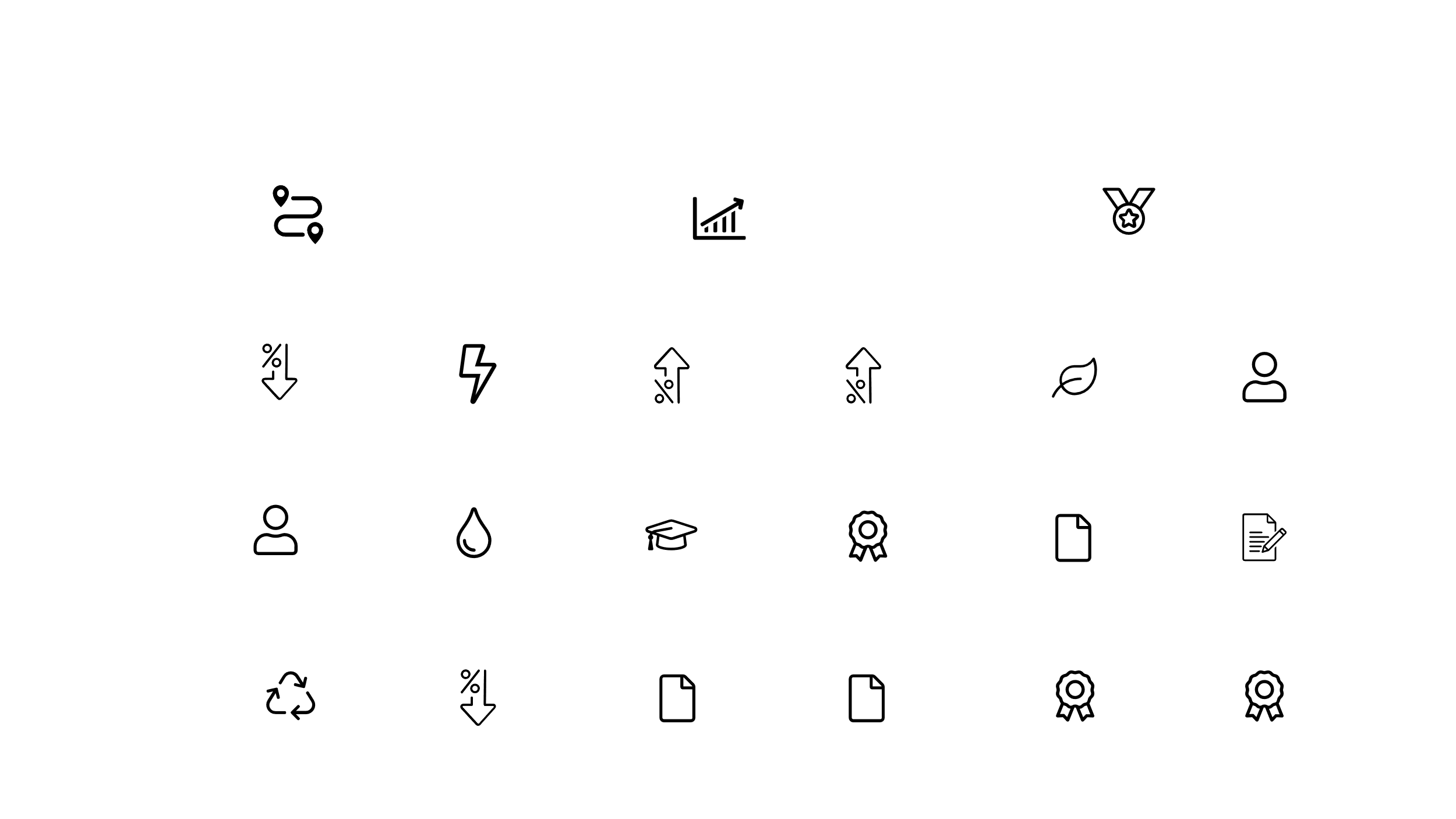 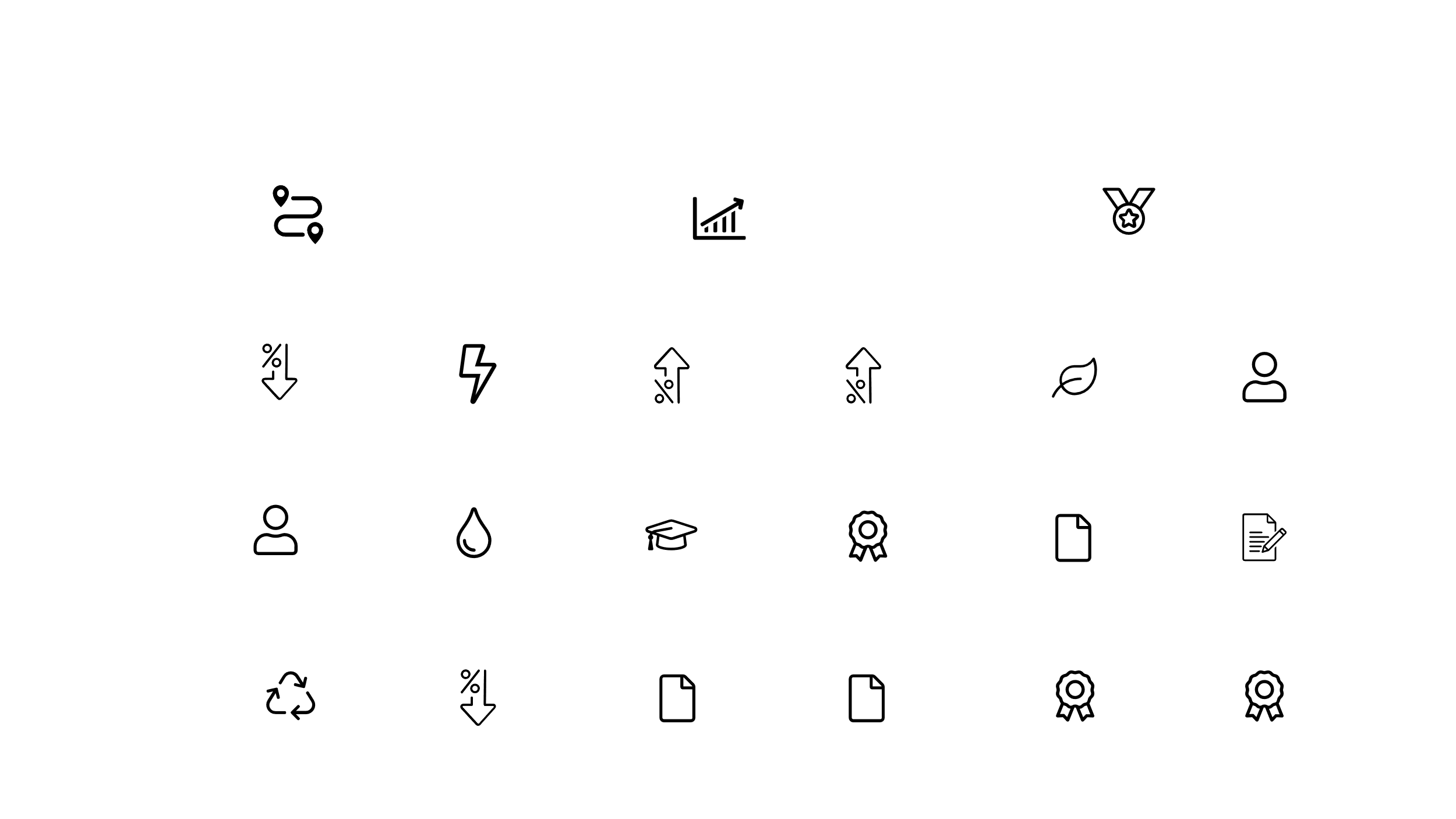 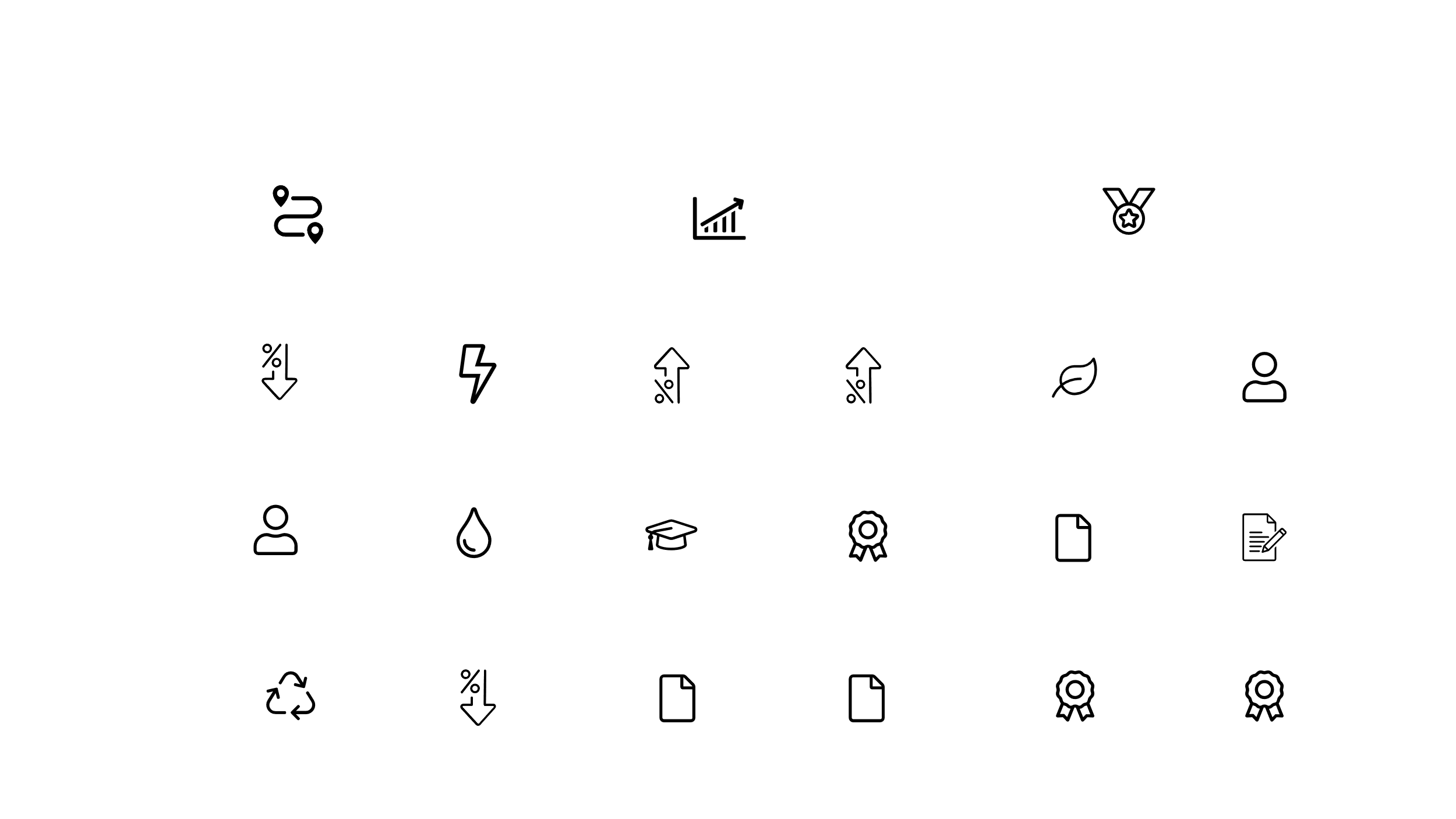 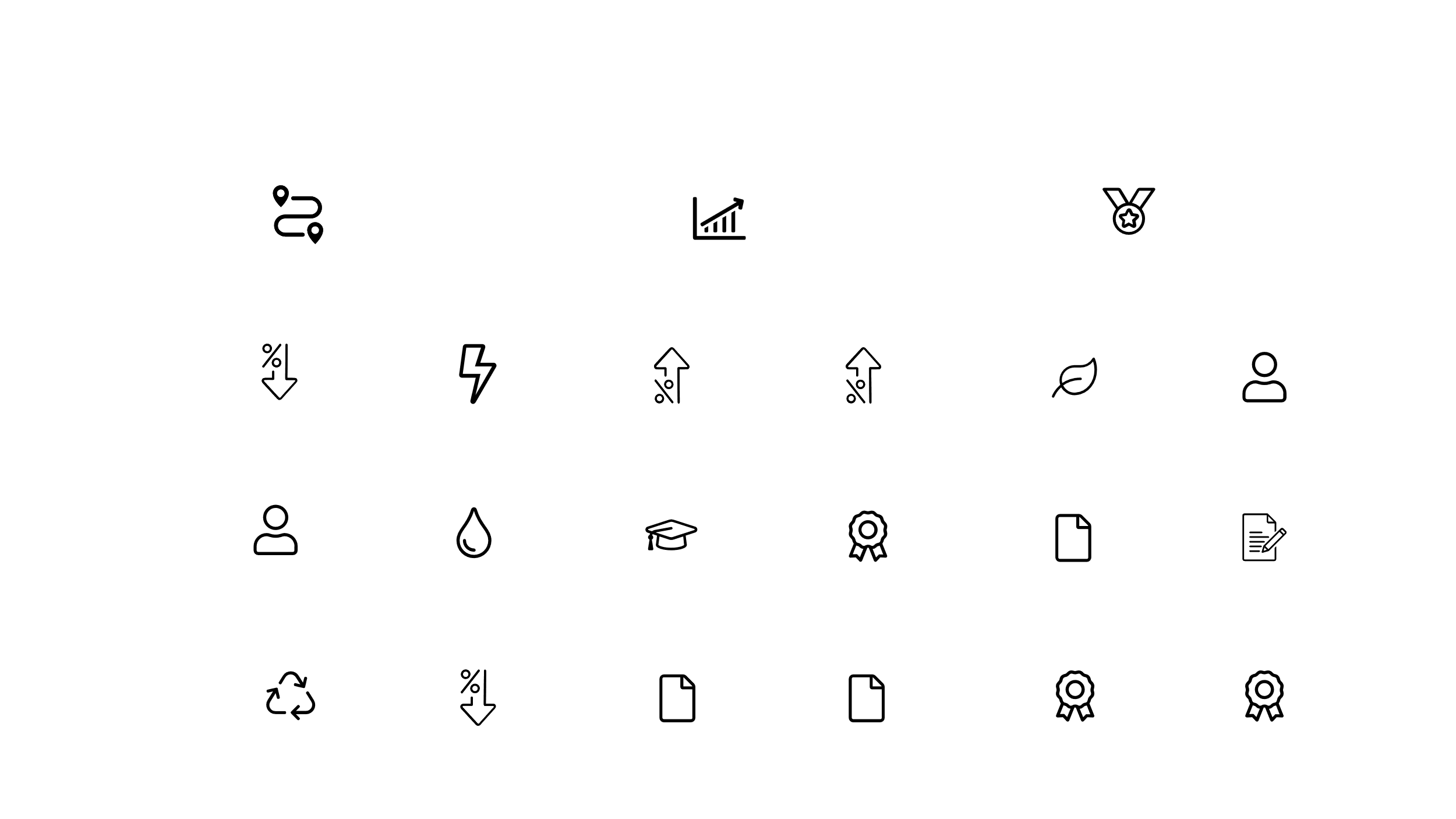 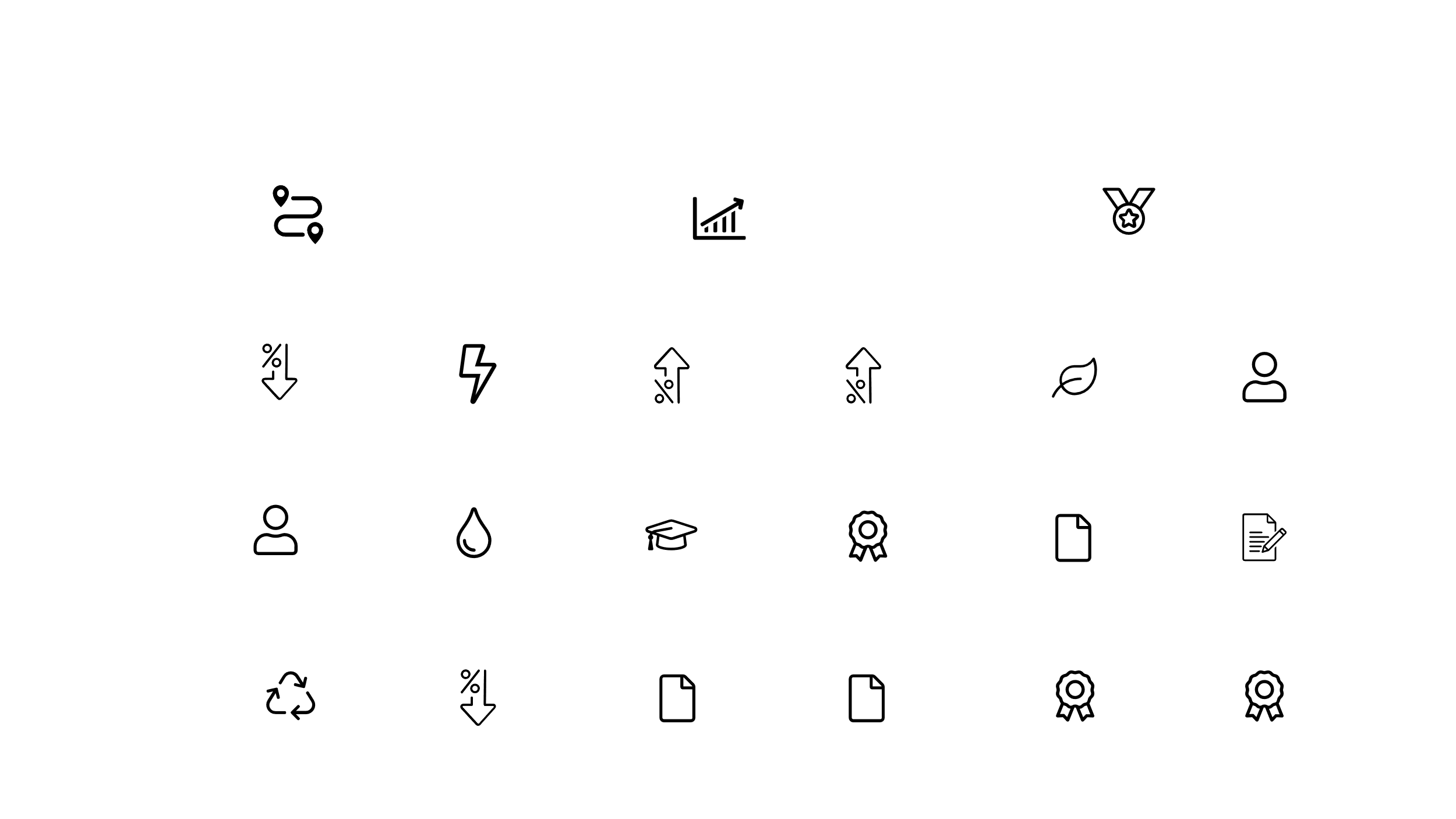 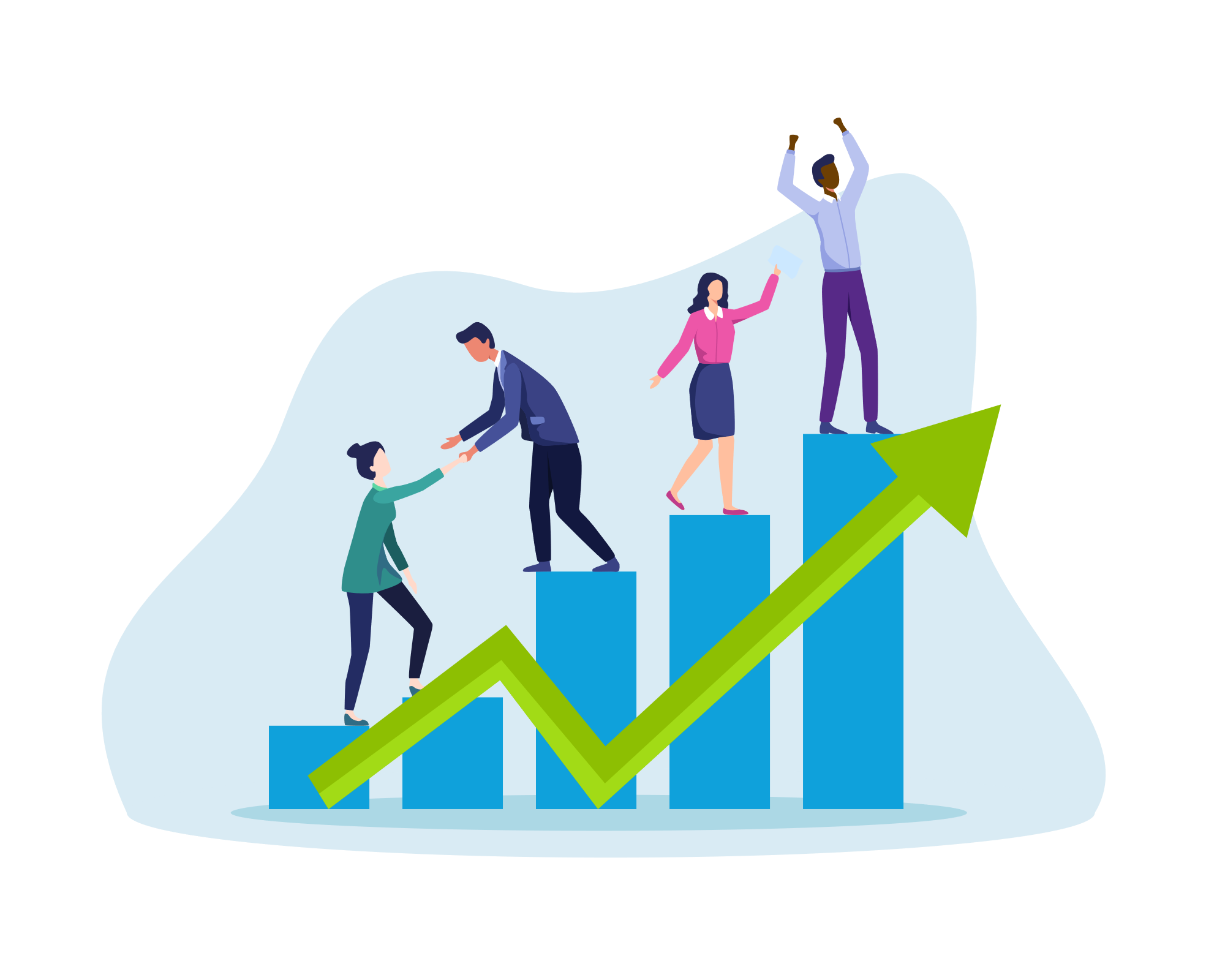 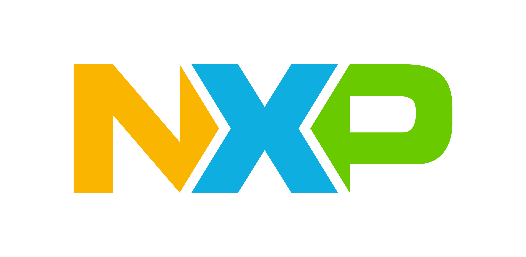 NXP EMPLOYER BENEFITS
Engage in employee resource groups
No eXtra Planet: environmental sustainability
Any many more
Receive a competitive compensation package
Get the opportunity to participate in company social events
Take part in career development opportunities, such as:
Many internal and external technical and soft-skill trainings
Create your own career in3 paths:
Technical
Managerial or
Project management
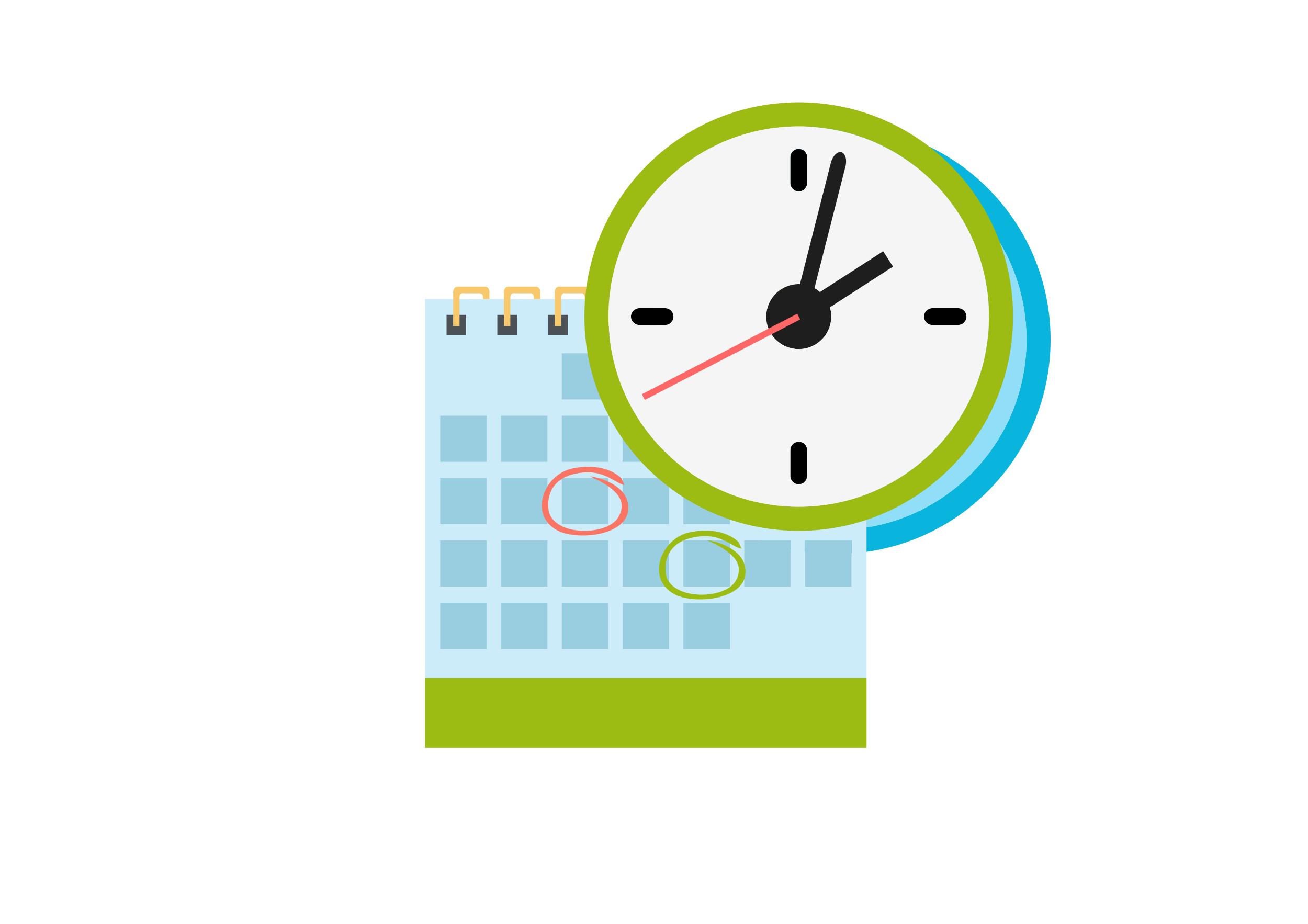 Arrange a flexible work schedule
Engage with an energizing, international work environment
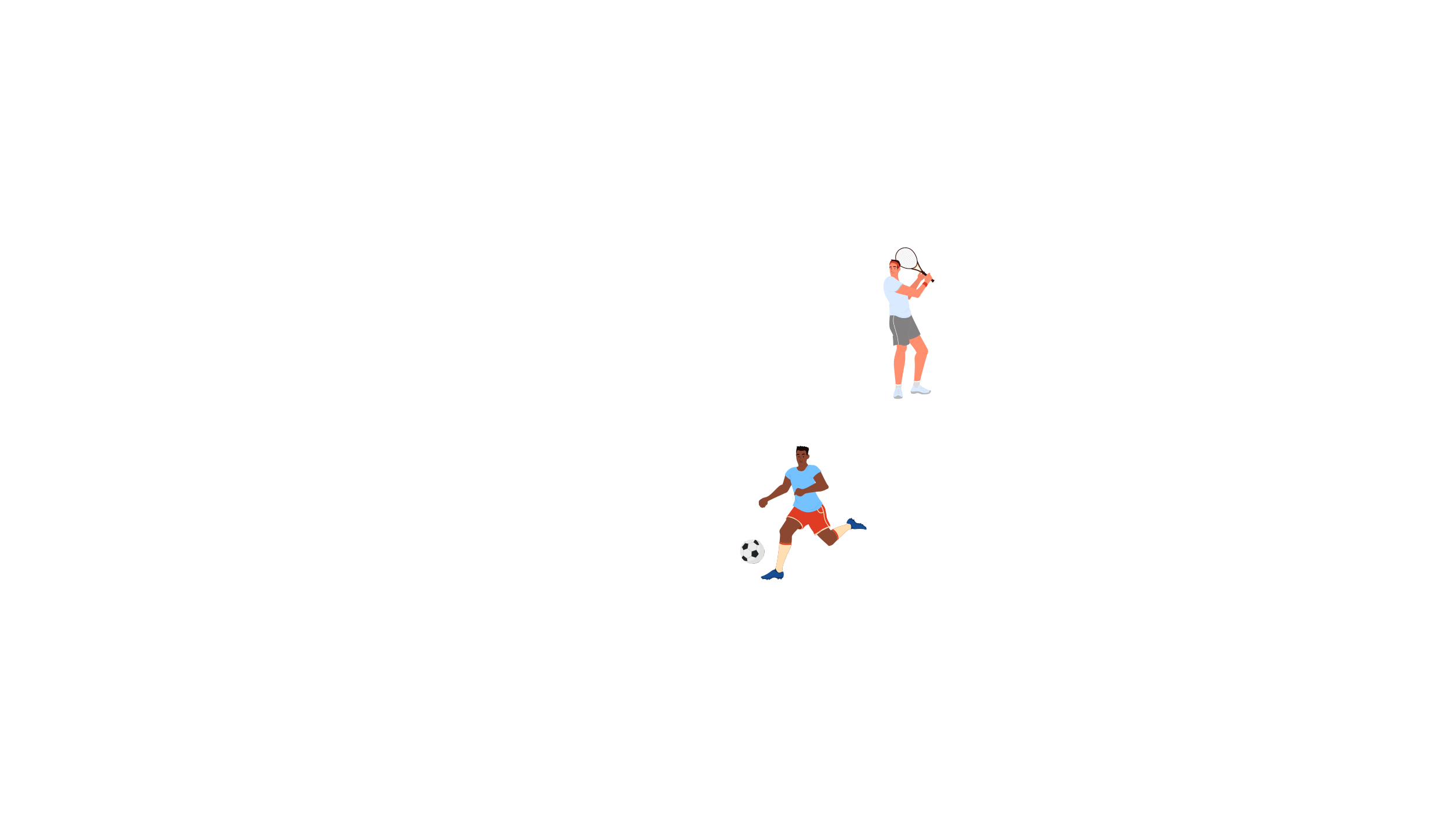 Have an opportunity toset up a home office
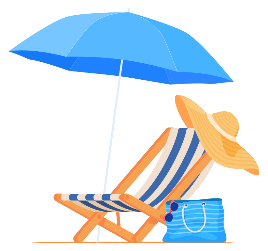 Participate in sport & leisure activities
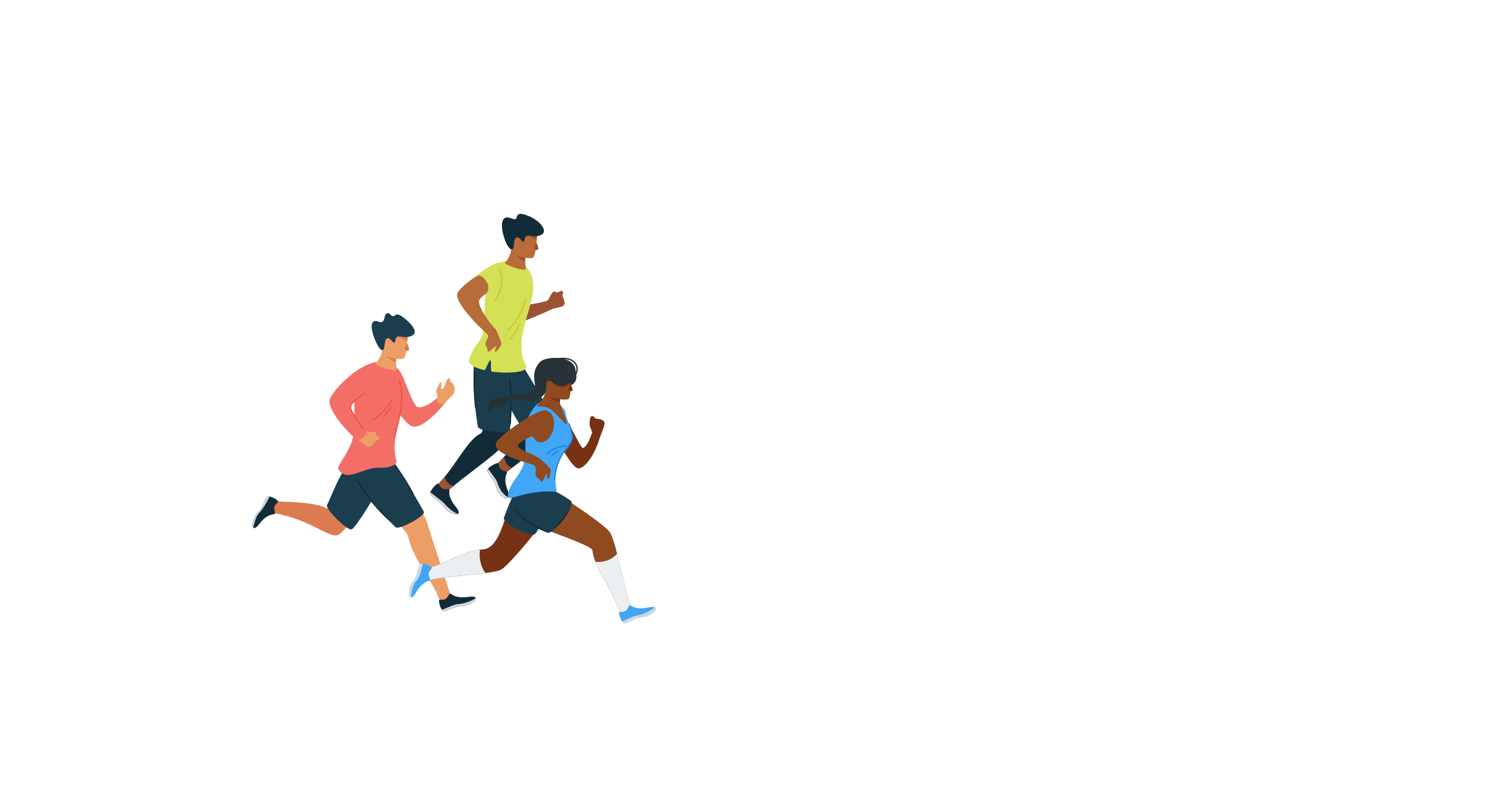 Received additionalvacation days
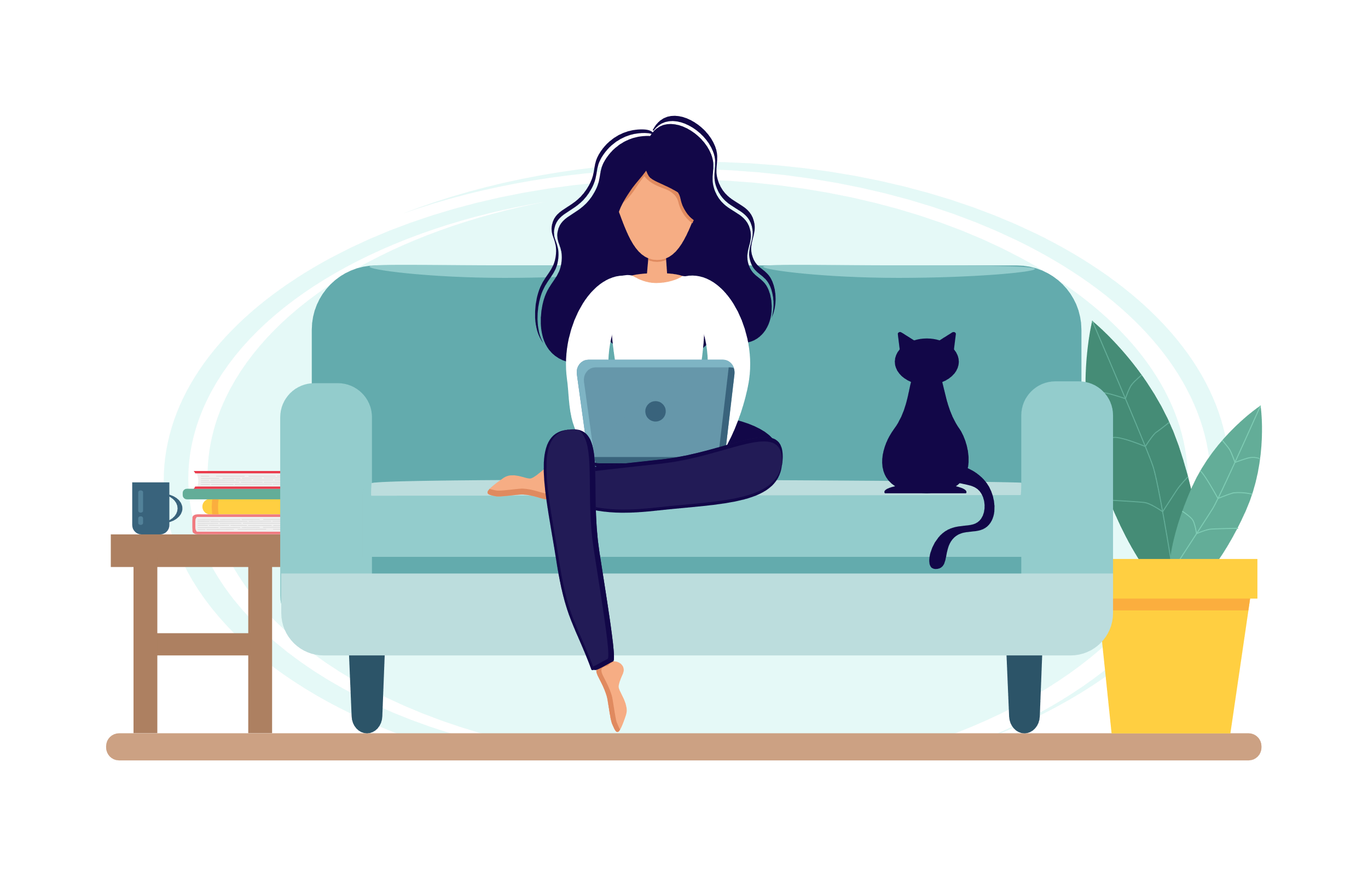 Work with industry experts and cutting-edge technology
AND MUCH MORE!
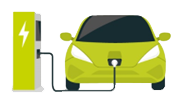 Get an opportunity to shapeand contribute to the future of sustainable development
[Speaker Notes: Please check and adjust if there are any benefits mismatch your local practice.]
NXP Thesis
Currently we have ~11 topics in progress

Bachelor’s and diploma thesis
NXP engineers as consultants
We are interested in Ph.D. students' support

Define your own
We are open to proposal of a thesis topic. 
The topic must be related to NXP projects or technologies.
Photos of your awards/ National Flag / etc.
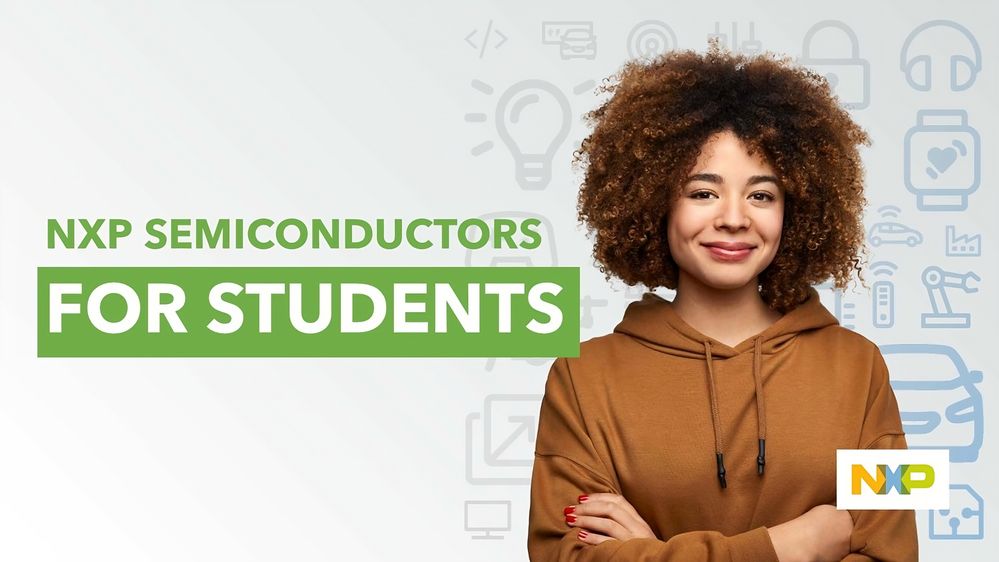 NXP Internships
11 open internships in Q4/24
20 internship in Q1/Q2 2025
Embedded Software Developer – Student
Ethernet SW developer 
SW Student Config Tools 
Intern SW Quality 
Embedded SW – Libraries/Stacks SW Intern 
System enablement intern
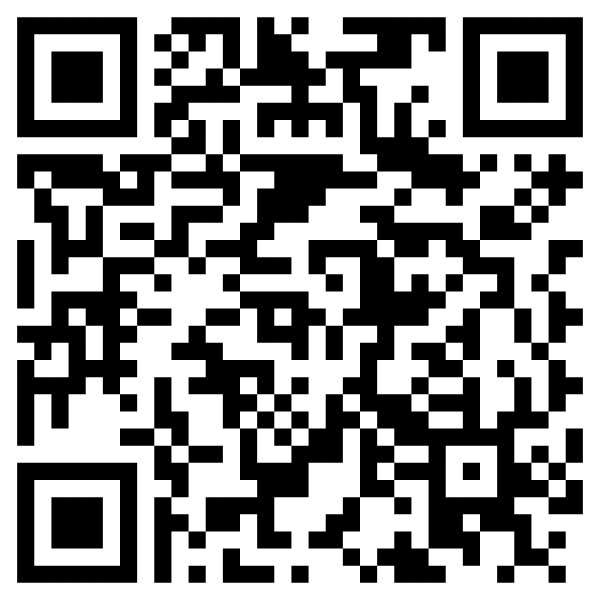 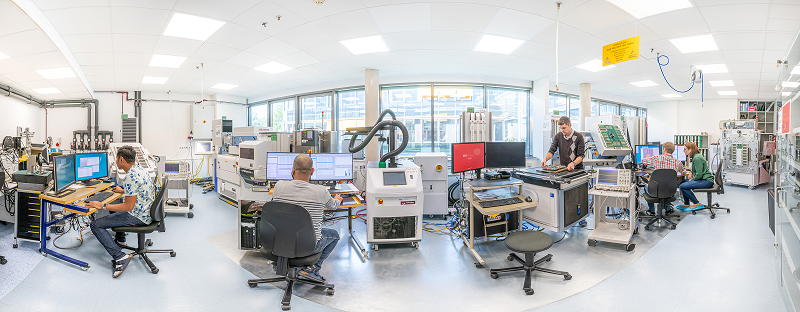 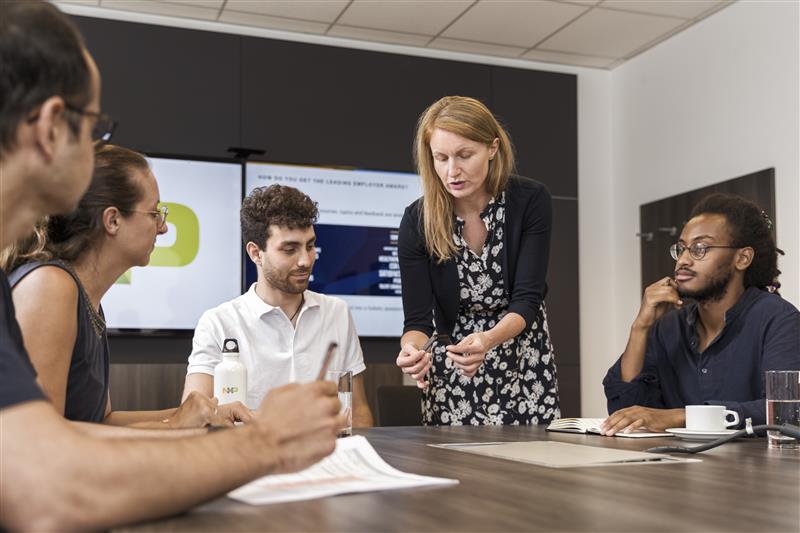 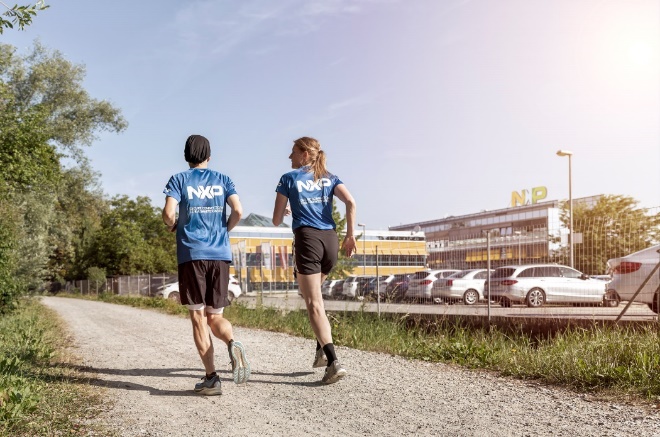 [Speaker Notes: Sample of overview of your region/country/site introduction]
What was done
Activities organized or supported by NXP with University 2023 - 2024
Office foundation : 
2 Rooms rented in June 2023 with capacity 115m²
 - 1st room NXP office







 -
 2nd room NXP showroom (used for meetings, workshops and propagation)
NXP Tech talk
Robo games
STOČ
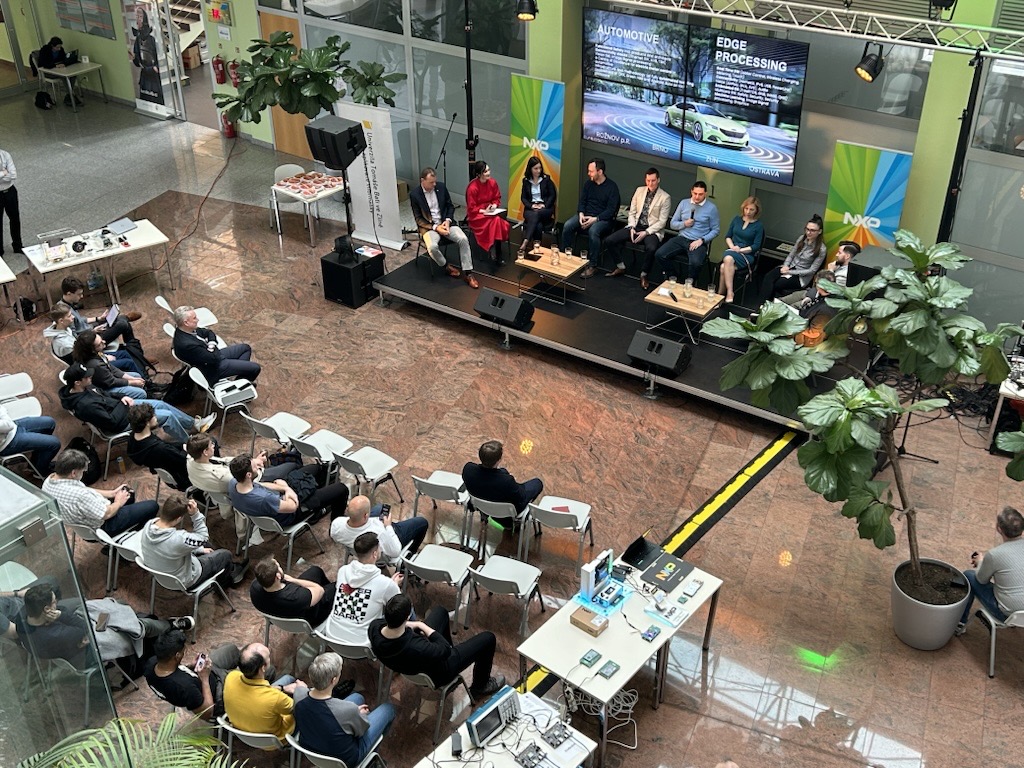 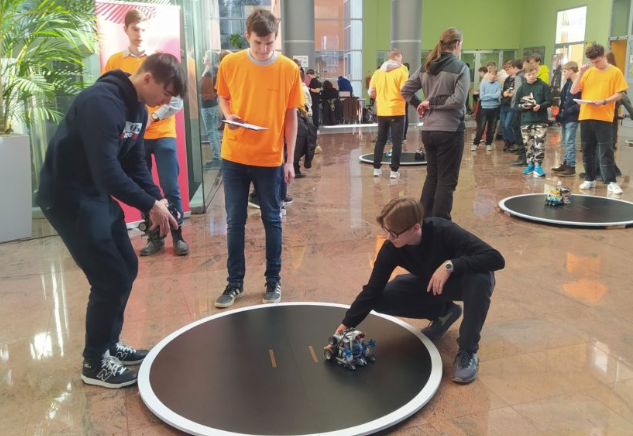 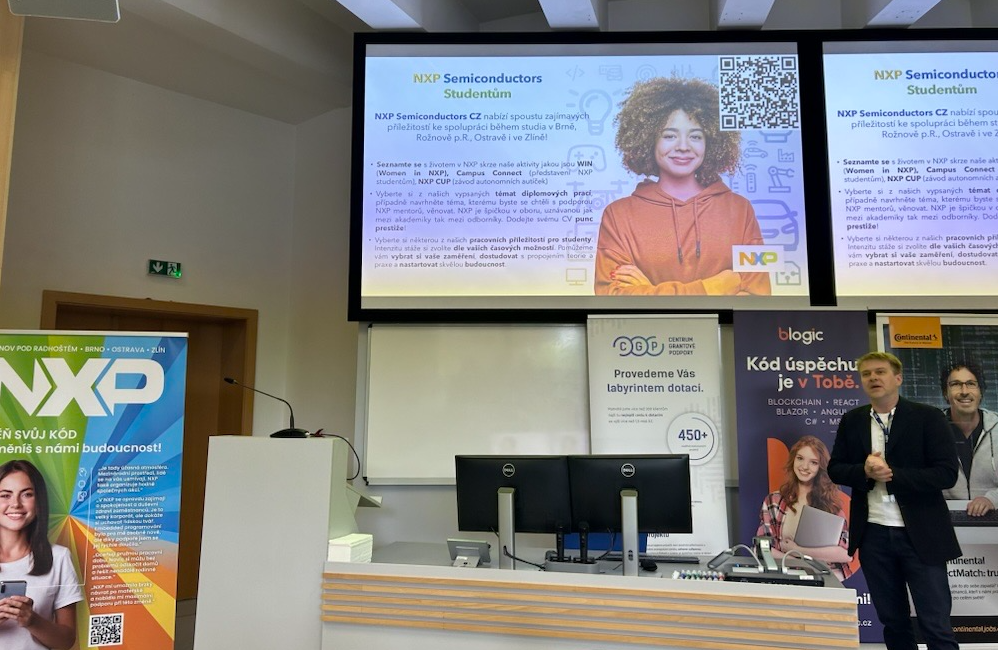 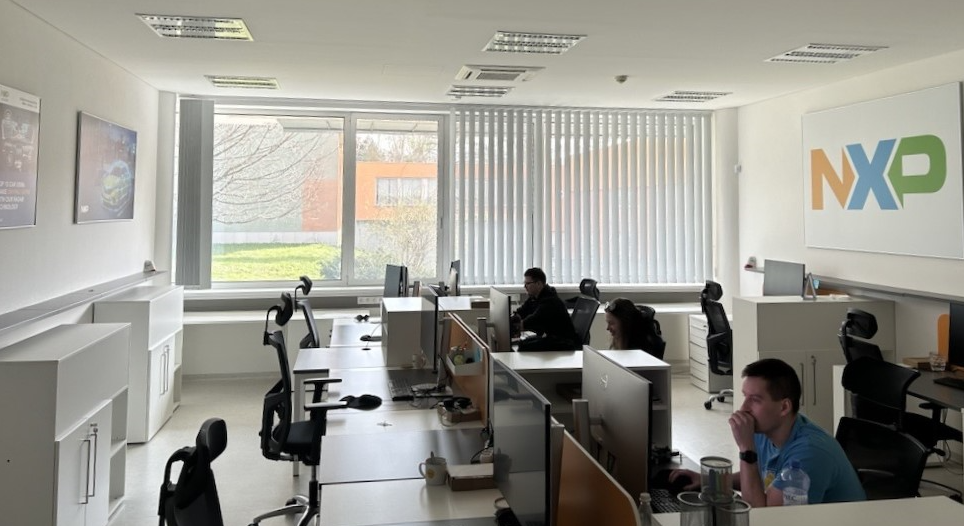 Workshops / Lectures
Chill zone
NXP CUP
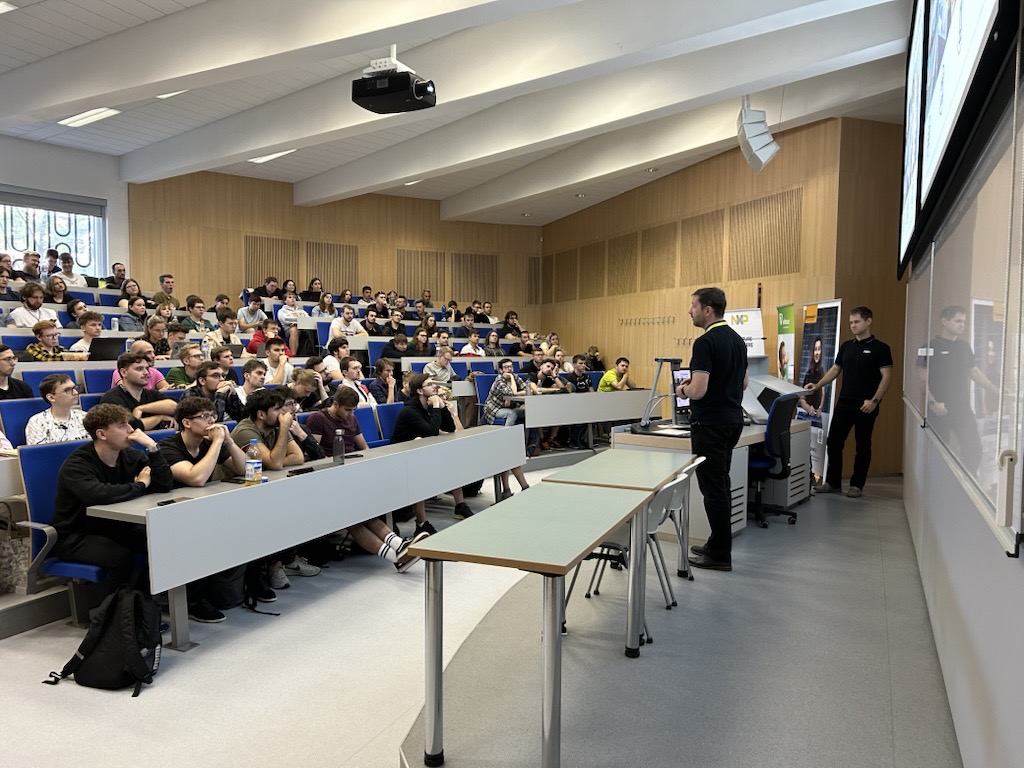 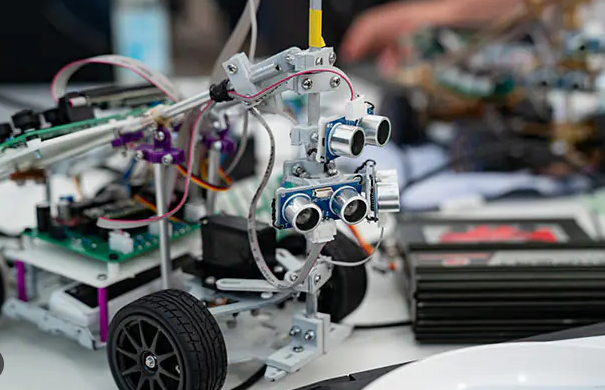 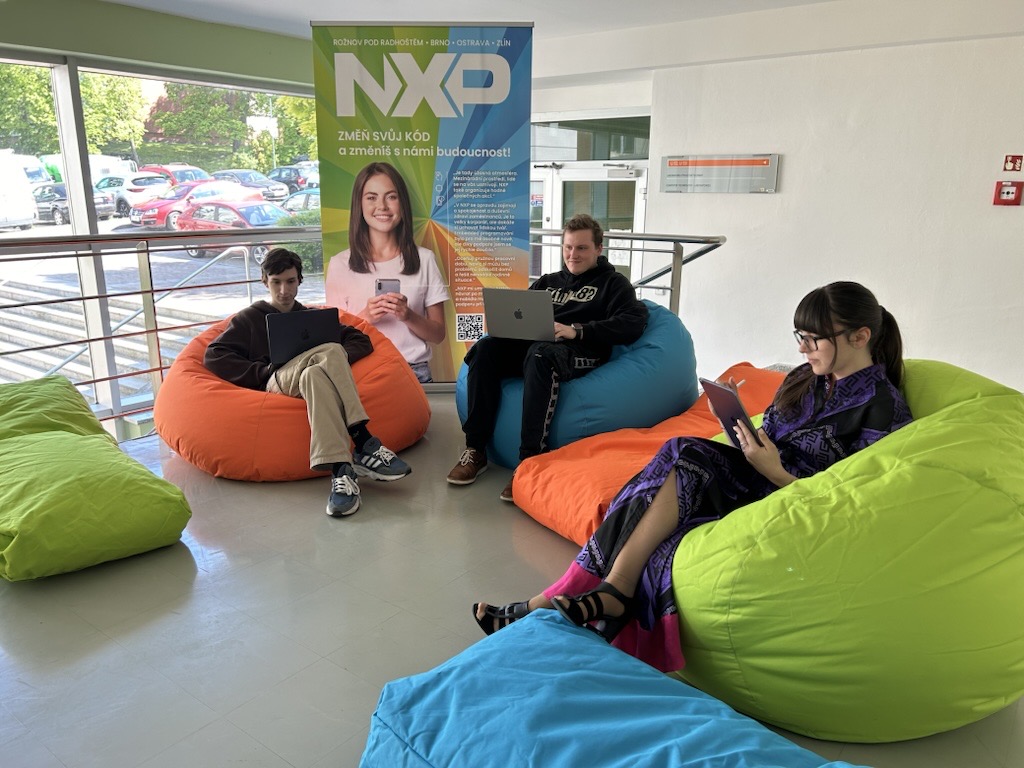 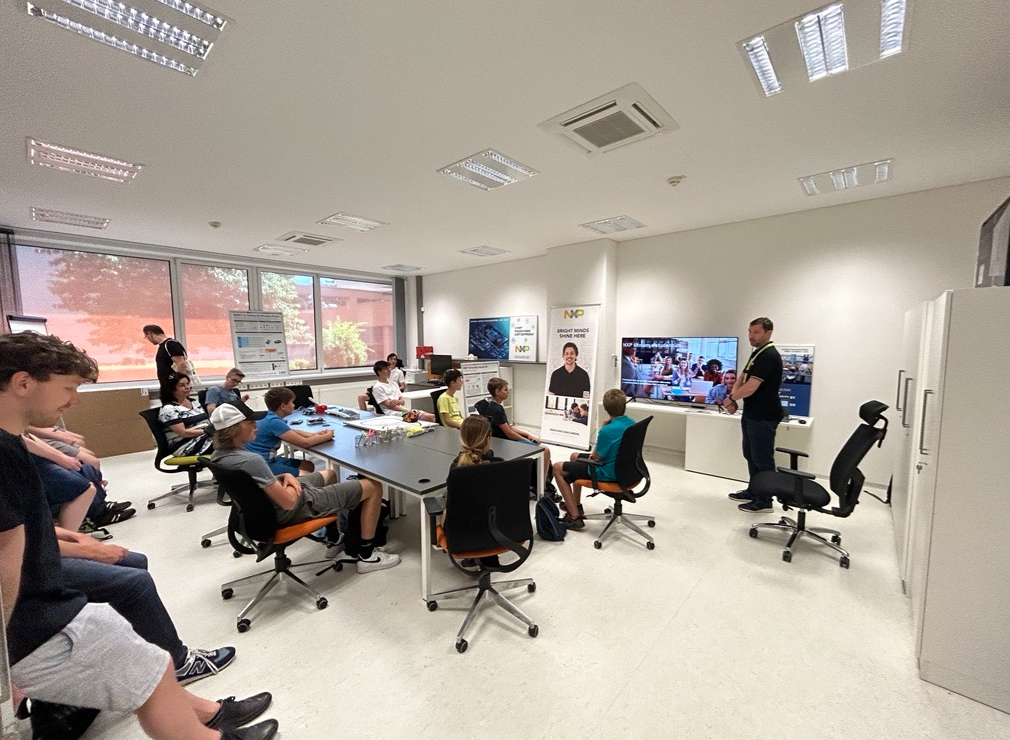 Thank you!